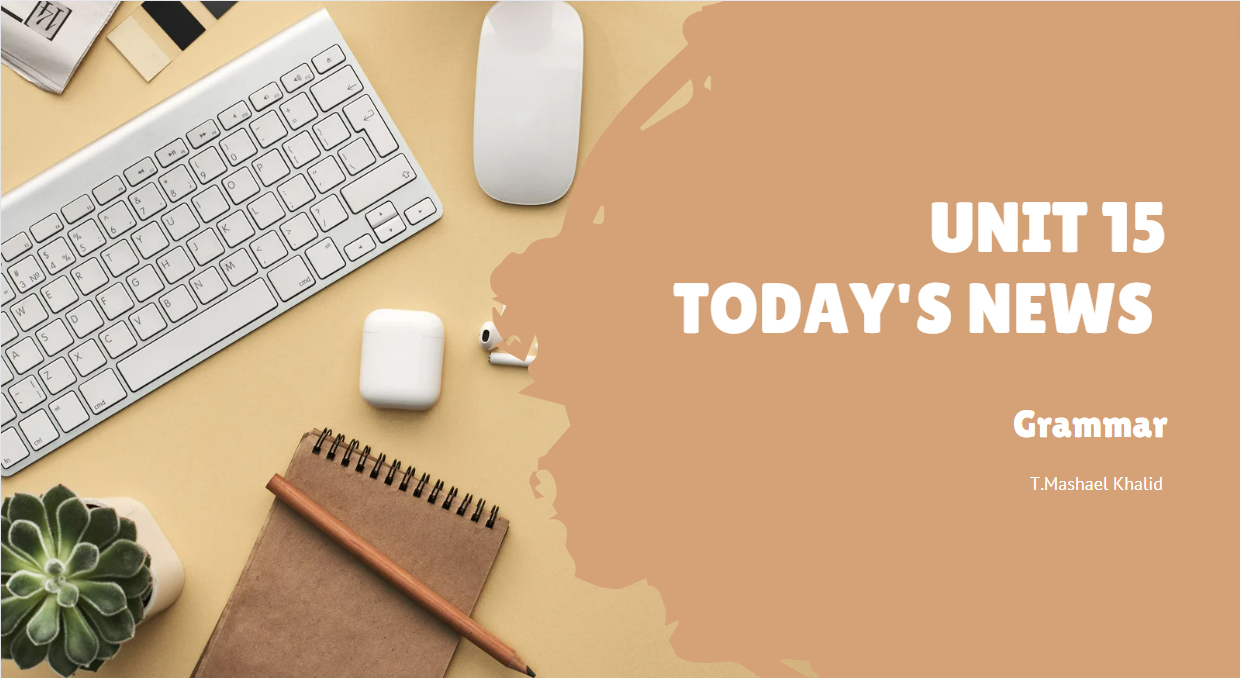 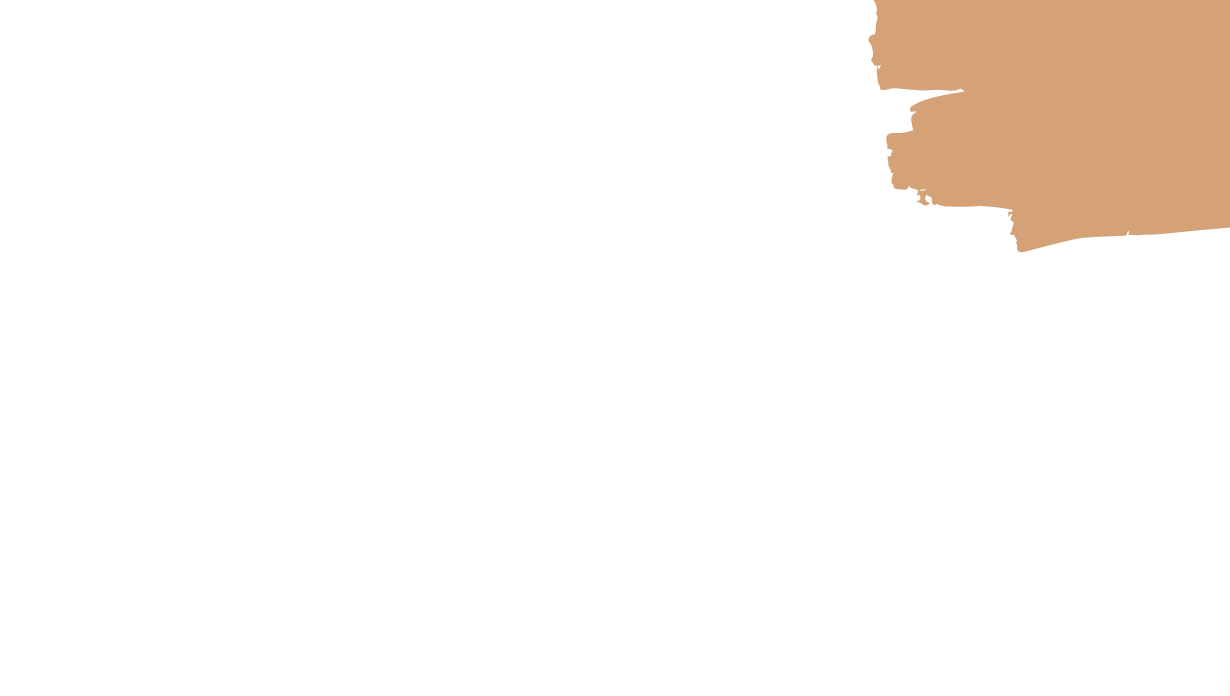 Wednesday       13/10/1444 H
Past simple
Present progressive
He cleaned his car yesterday.
I am eating my breakfast now.
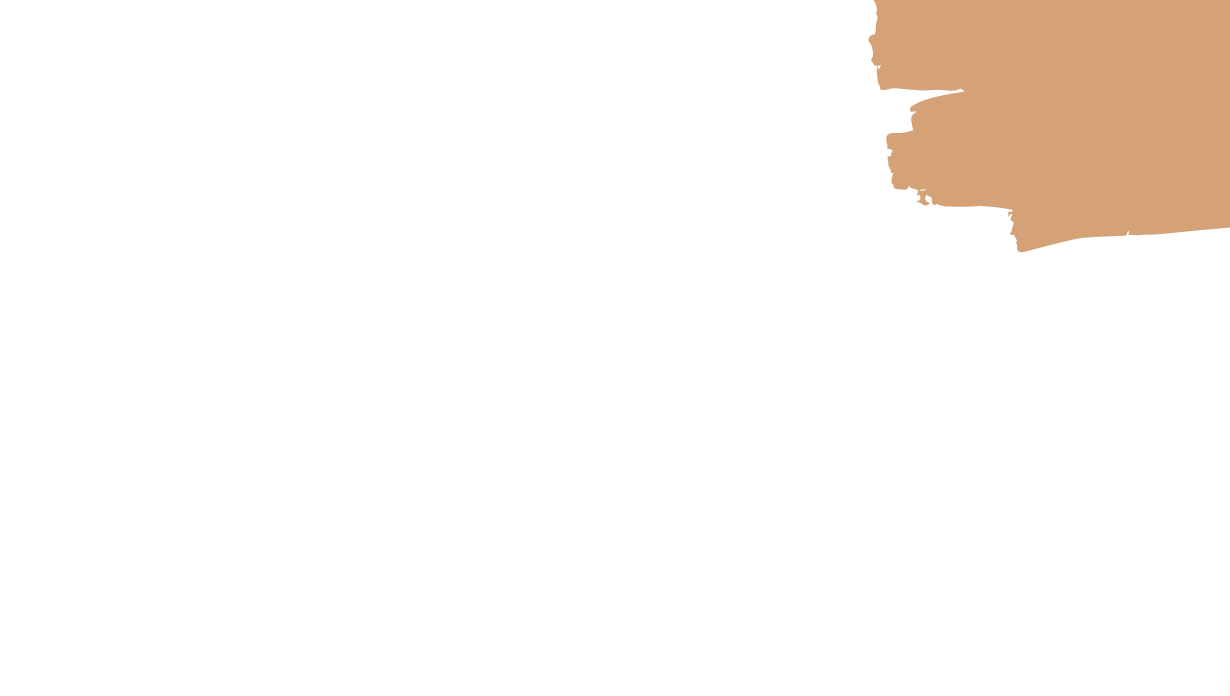 Future
Present simple
We will visit you next week.
She leaves early everyday.
Future
I am going to buy a new computer.
Past simple
The boy wrote an interesting story.
Past progressive
The students were studying for five ours last night.
Pg. 132
Wednesday       13/10/1444 H
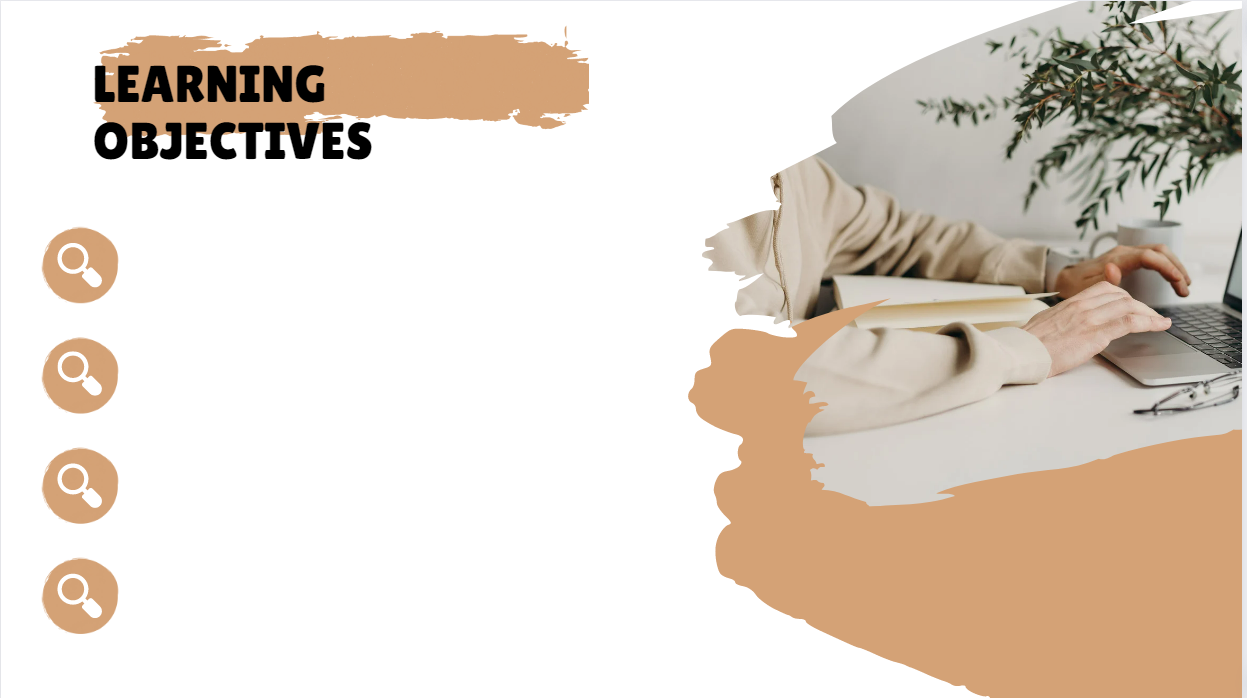 Use past progressive in sentences.
Combine longer actions with 
shorter ones using When.
Link pictures to conversations
Practice syllable stress
Pg. 132
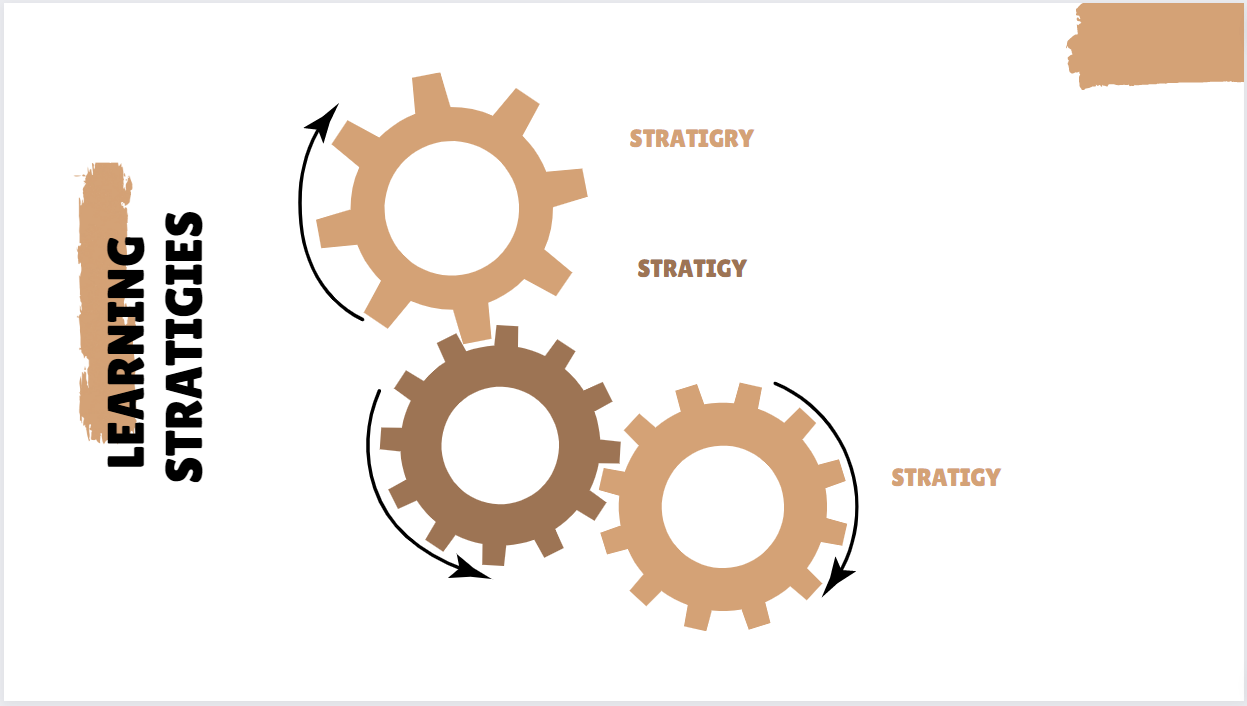 Wednesday       13/10/1444 H
Active discussion
Heads together
Frayer Model
Pg. 132
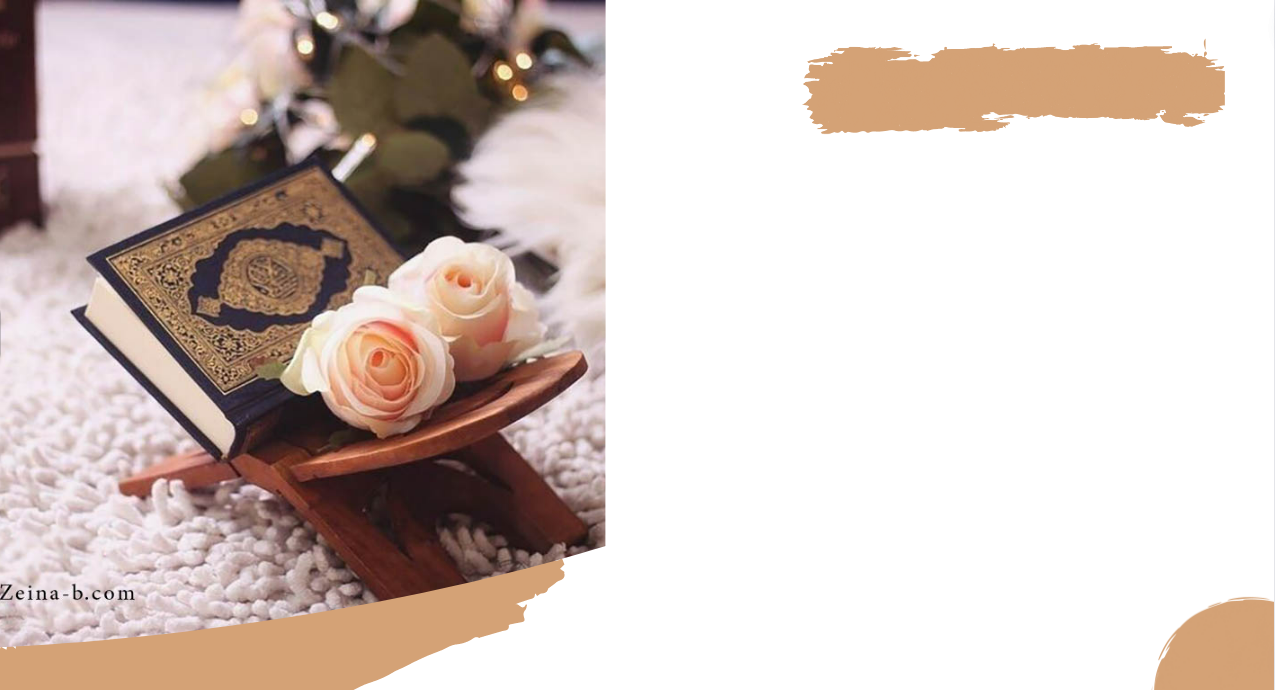 Wednesday       13/10/1444 H
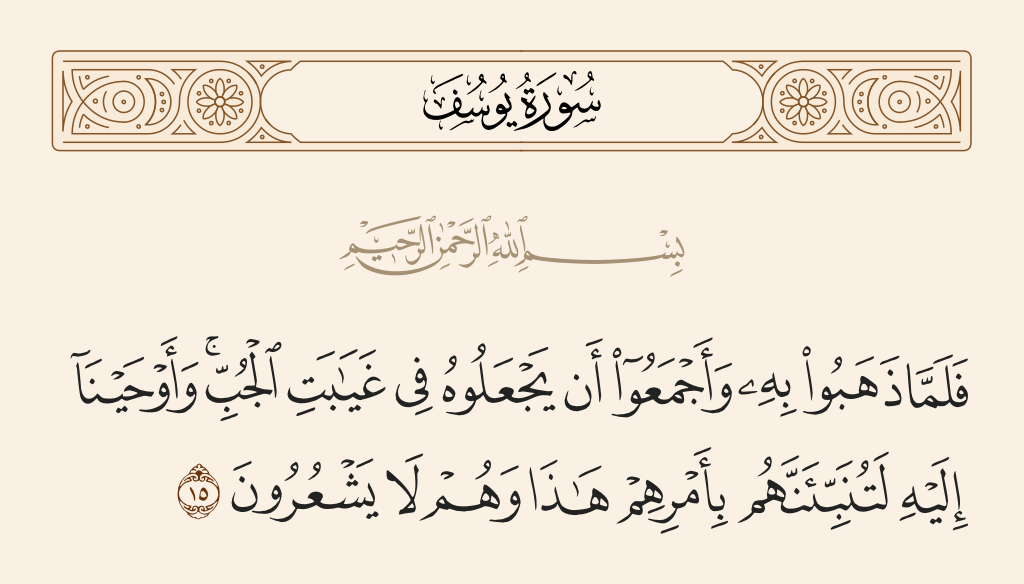 Pg. 132
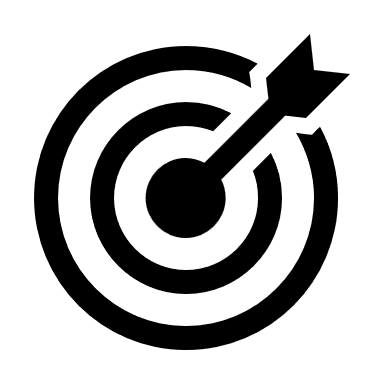 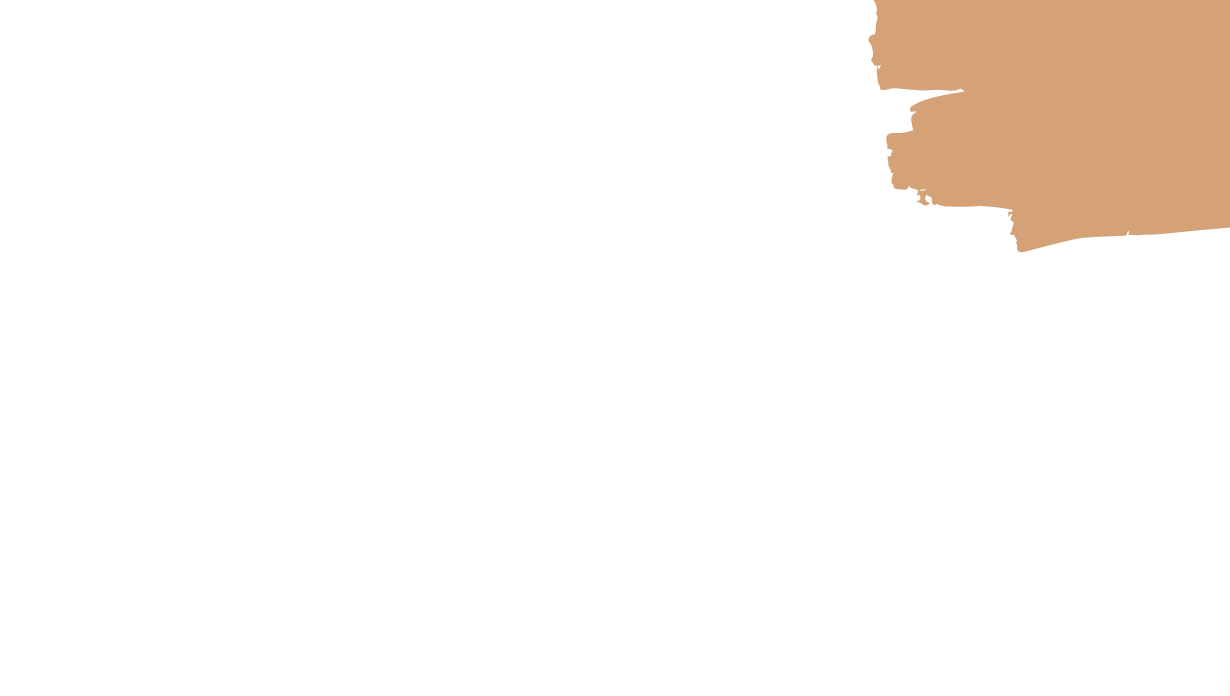 Active discussion
Wednesday       13/10/1444 H
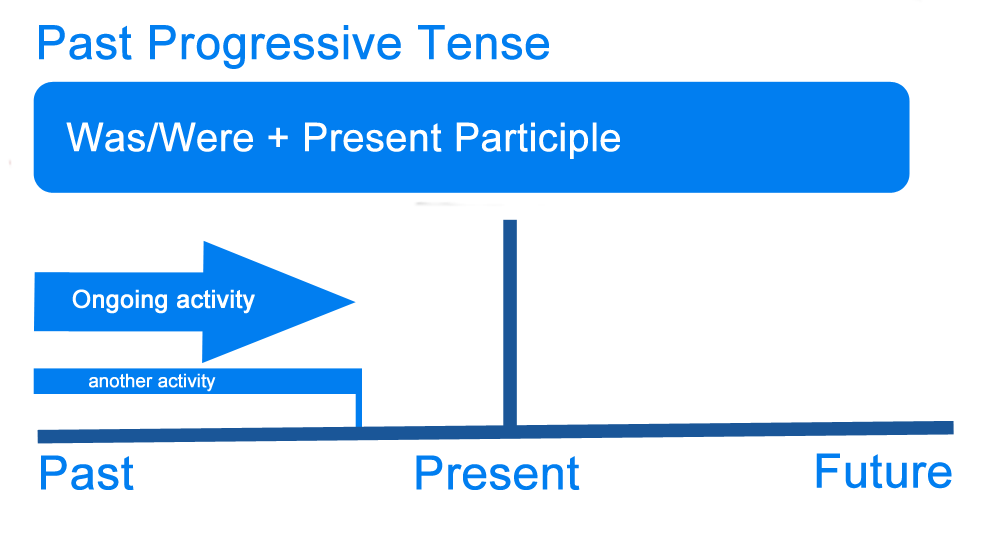 Timeline
Pg. 132
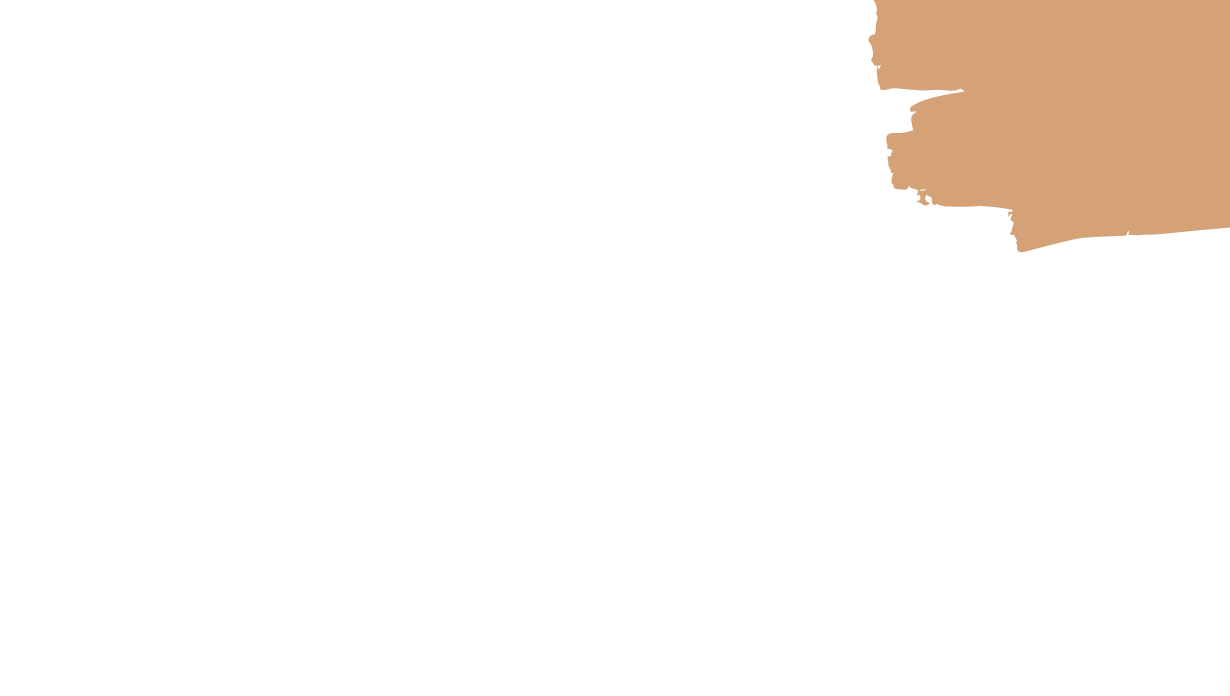 Wednesday       13/10/1444 H
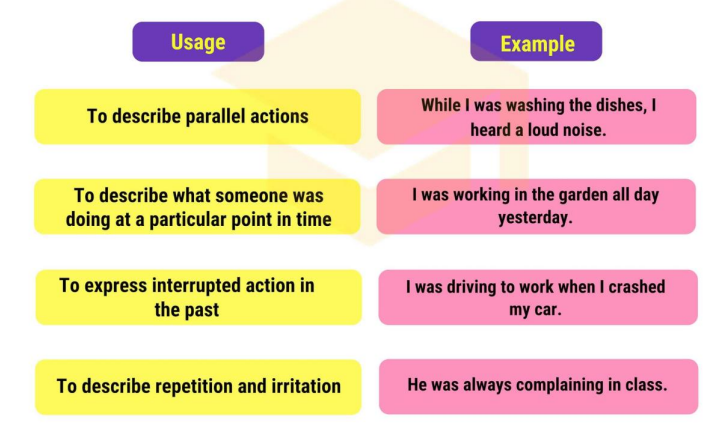 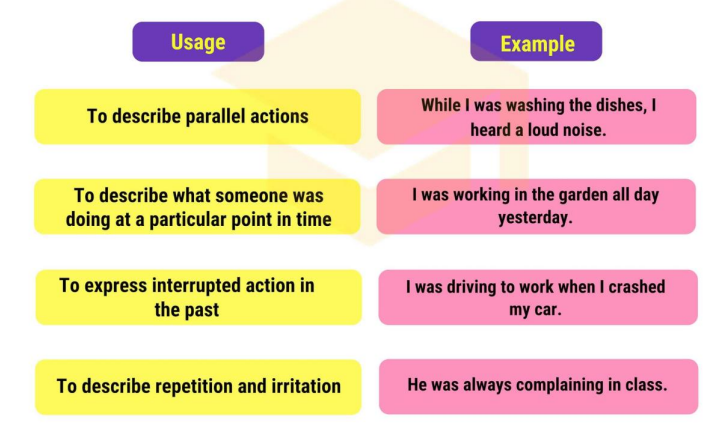 I was studying.
I was studying when my sister came into the room.
Pg. 132
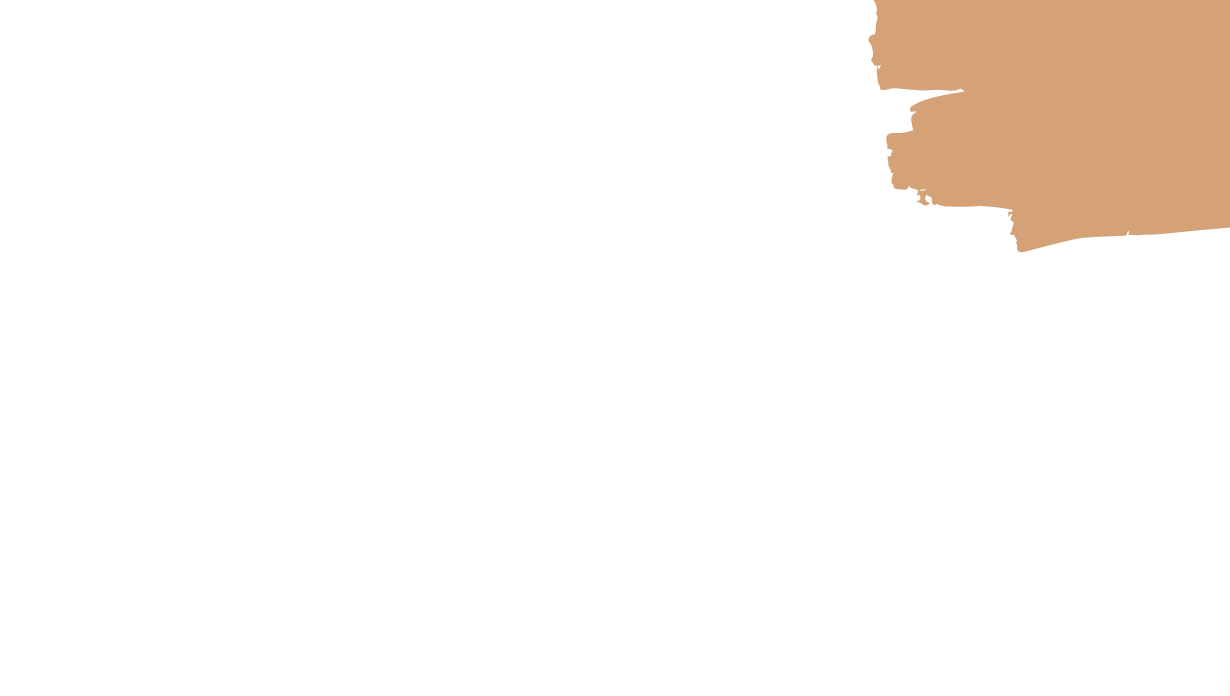 Wednesday       13/10/1444 H
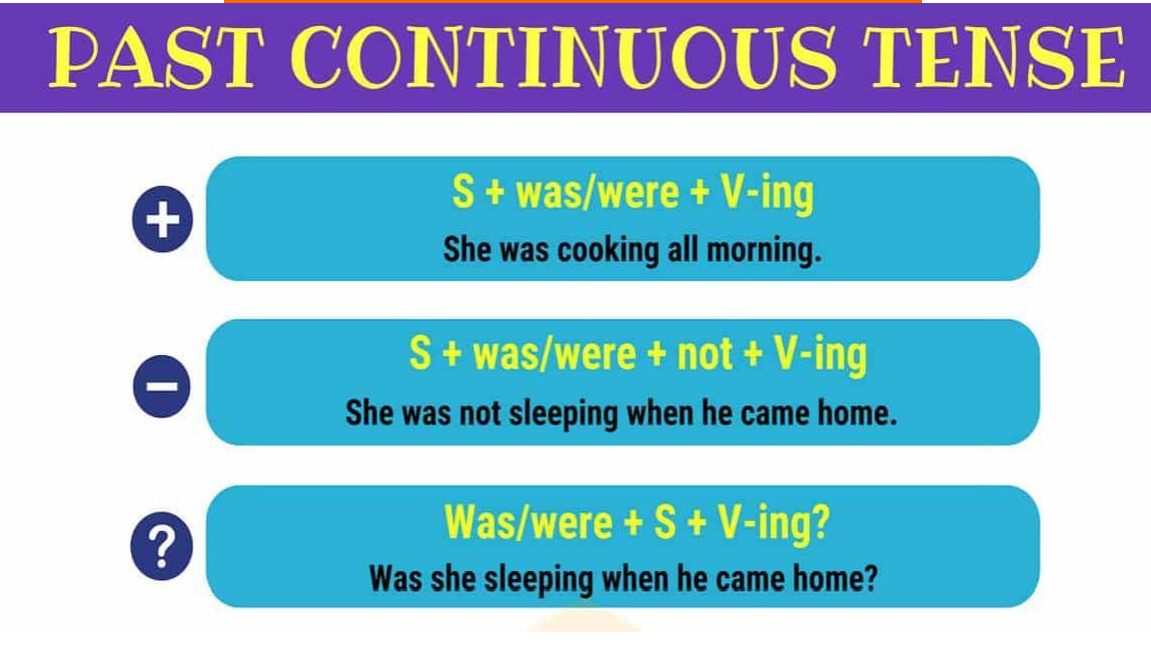 Pg. 132
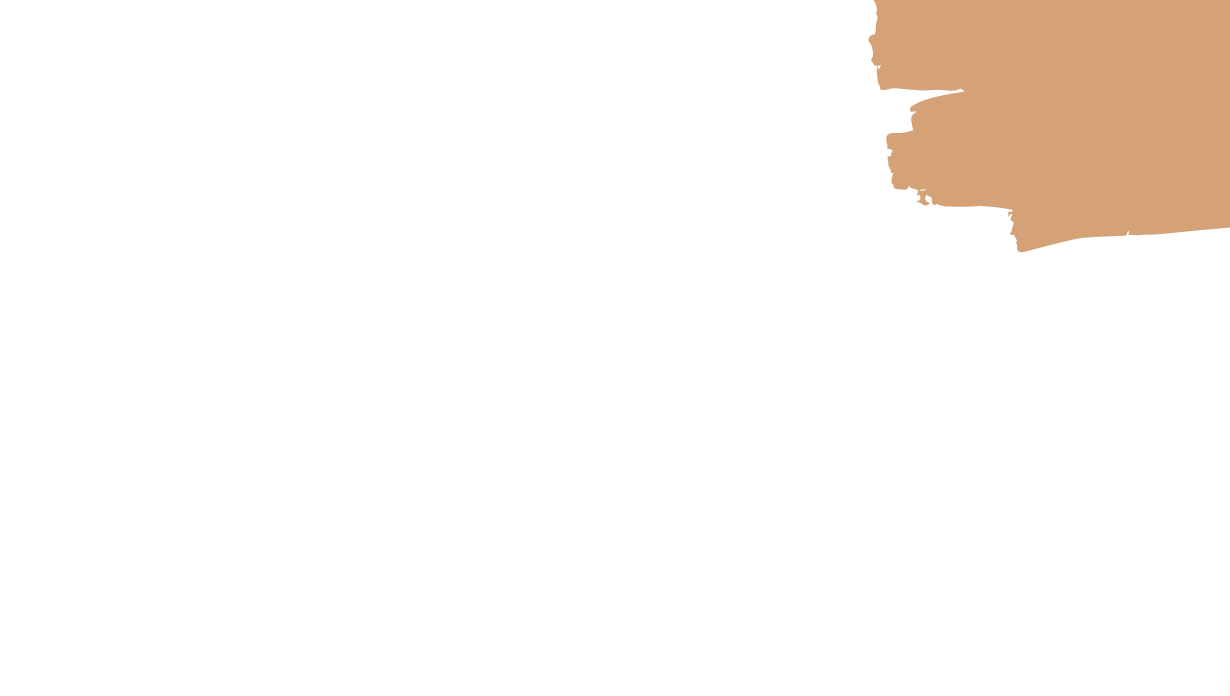 Wednesday       13/10/1444 H
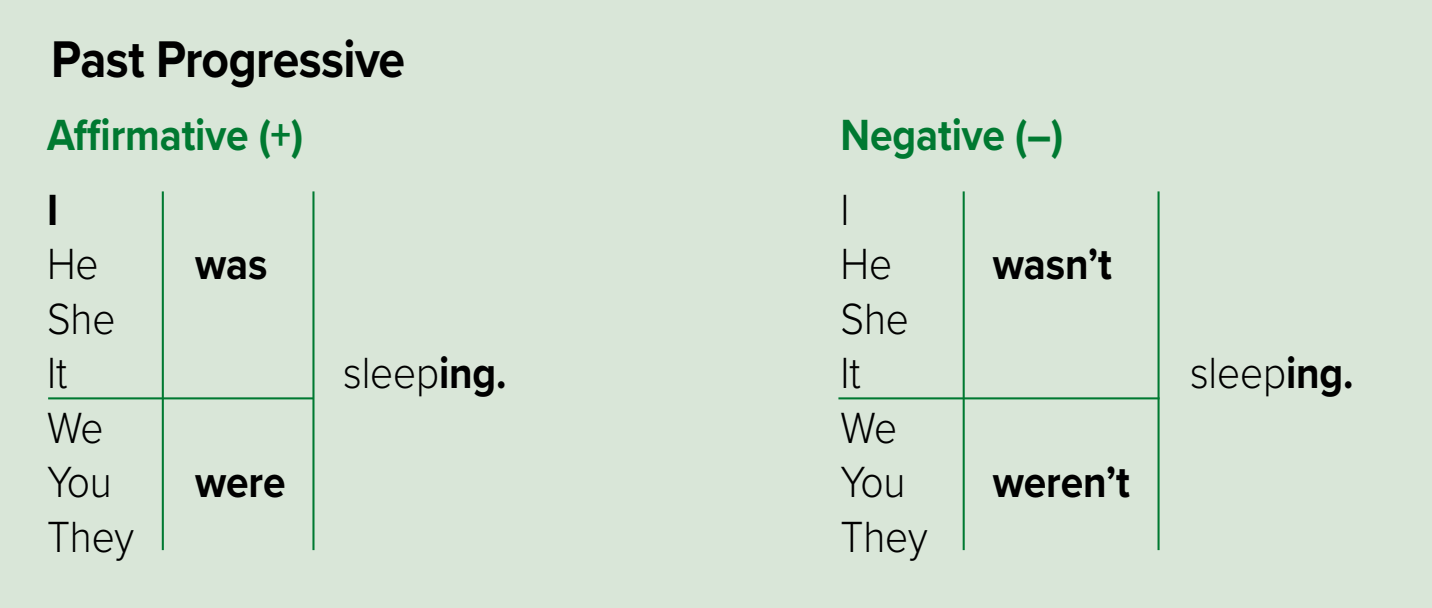 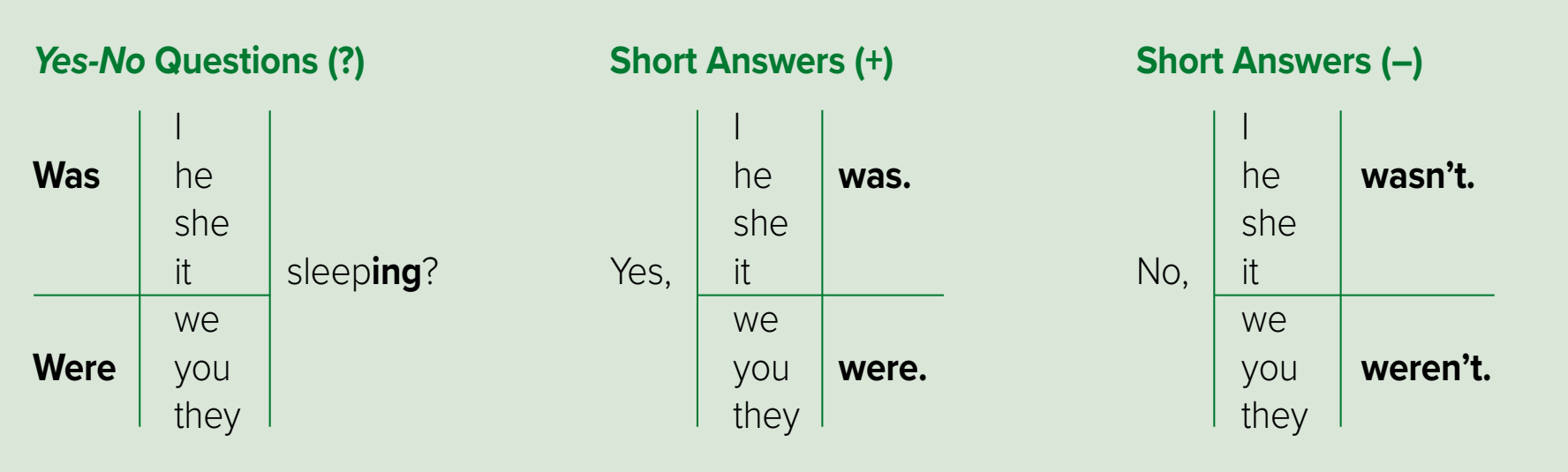 Pg. 132
Heads together
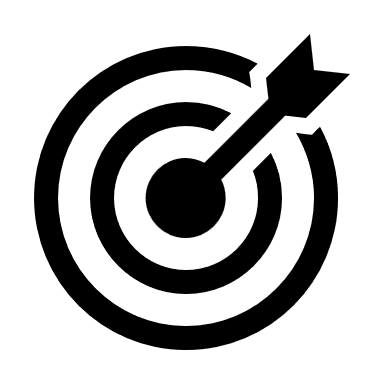 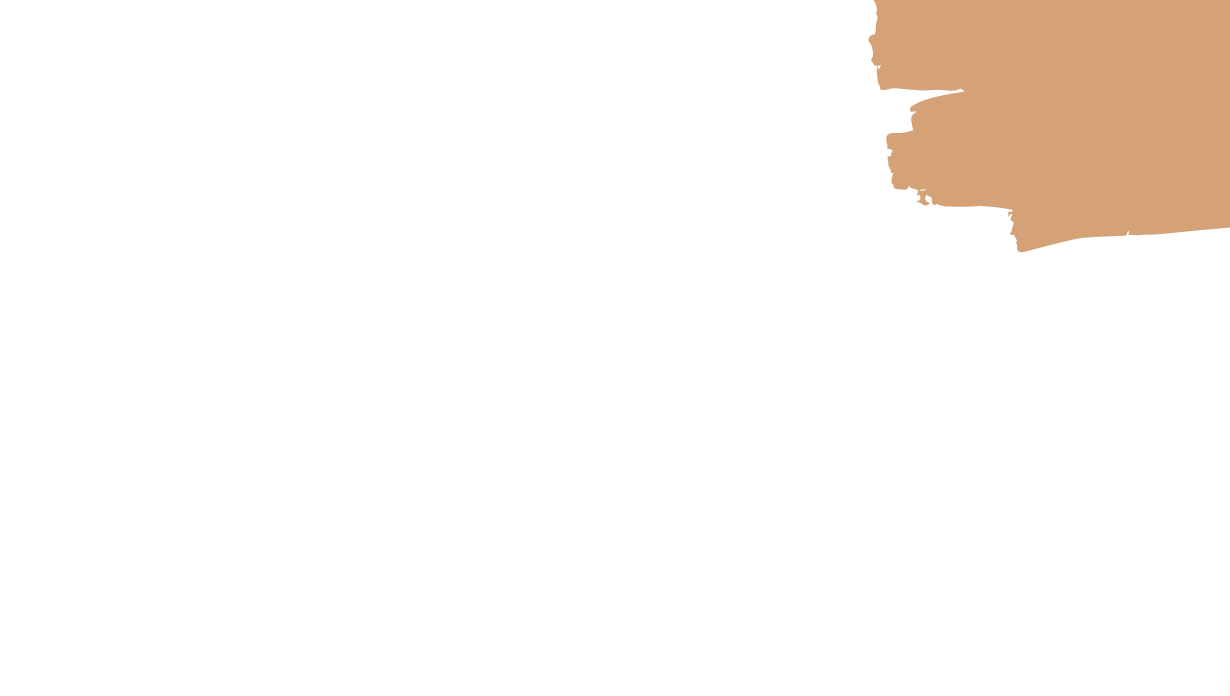 Wednesday       13/10/1444 H
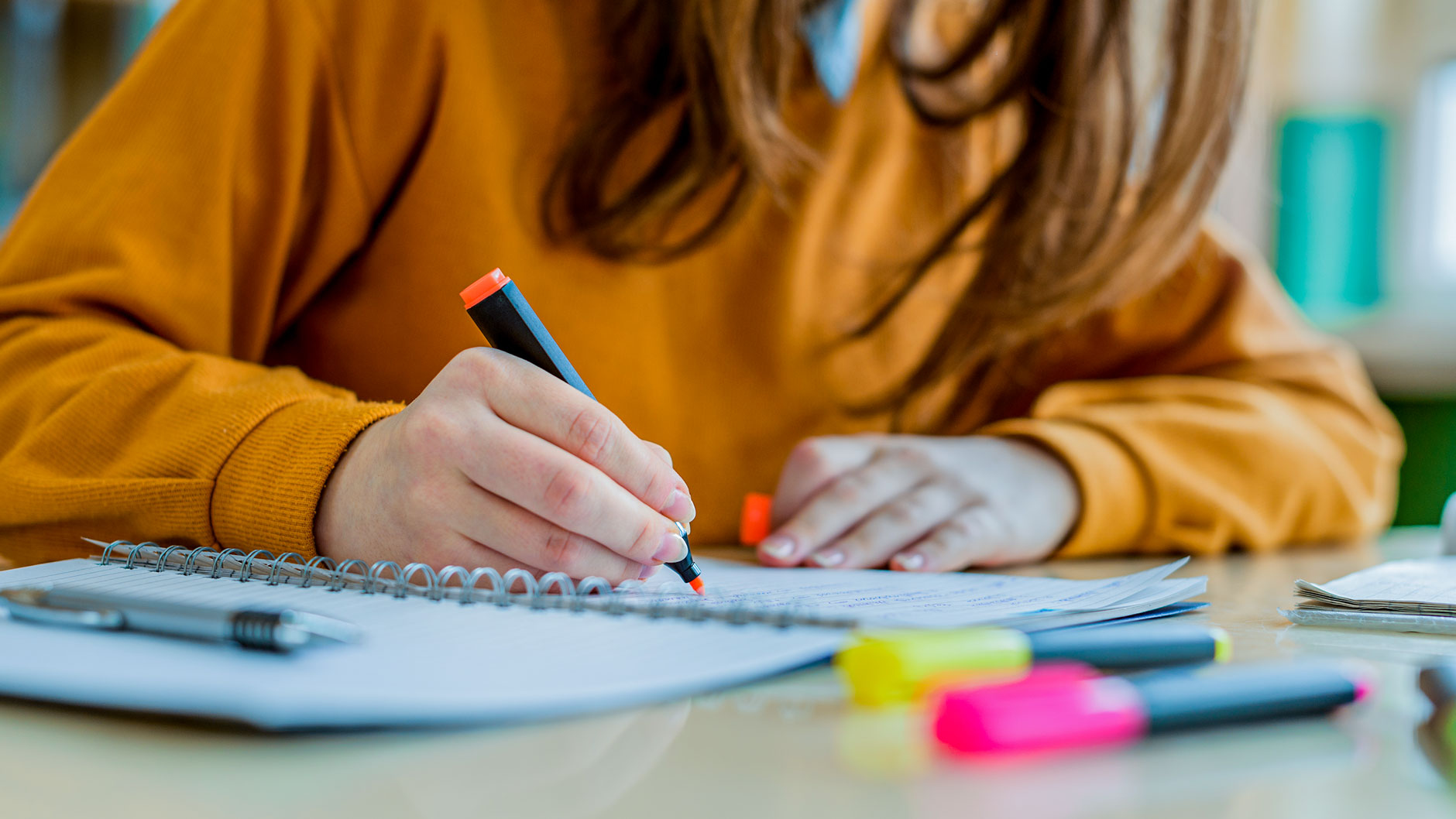 Study
studying.
was
She
Was
she
studying?
Yes, she was
Pg. 132
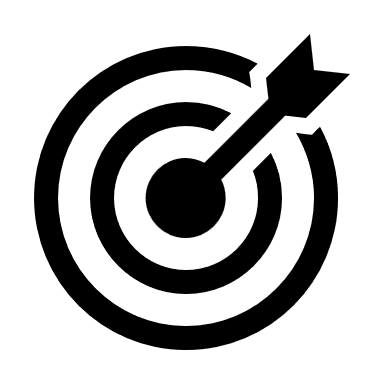 Heads together
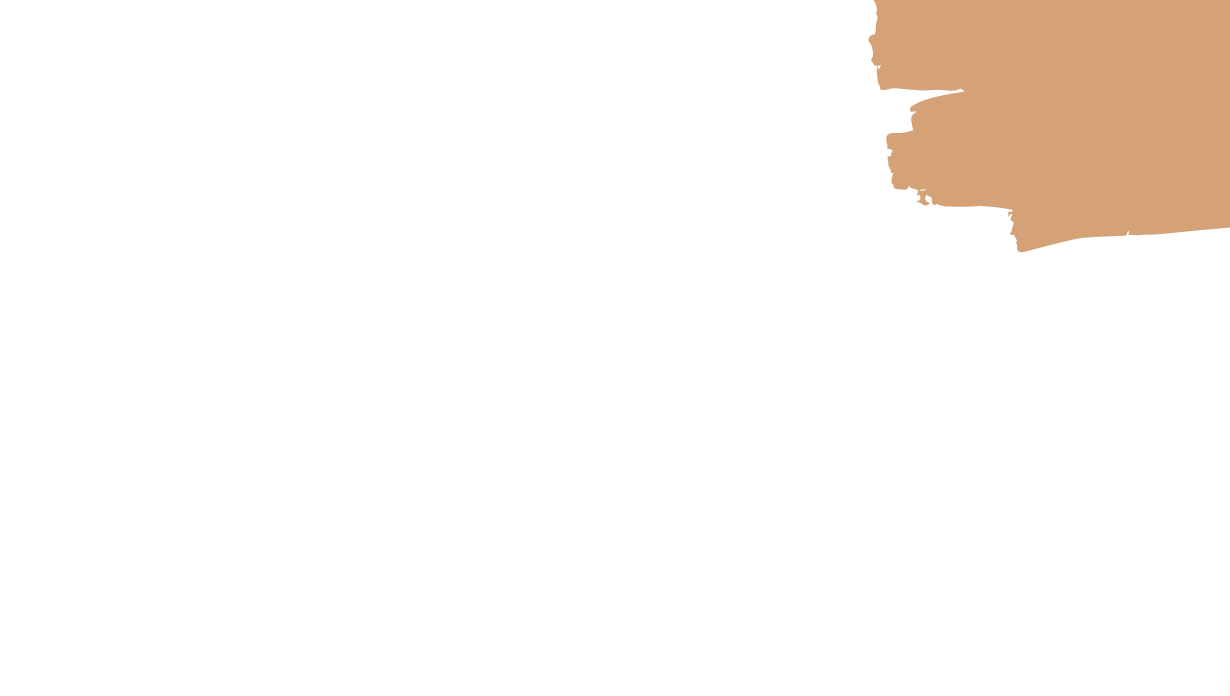 Wednesday       13/10/1444 H
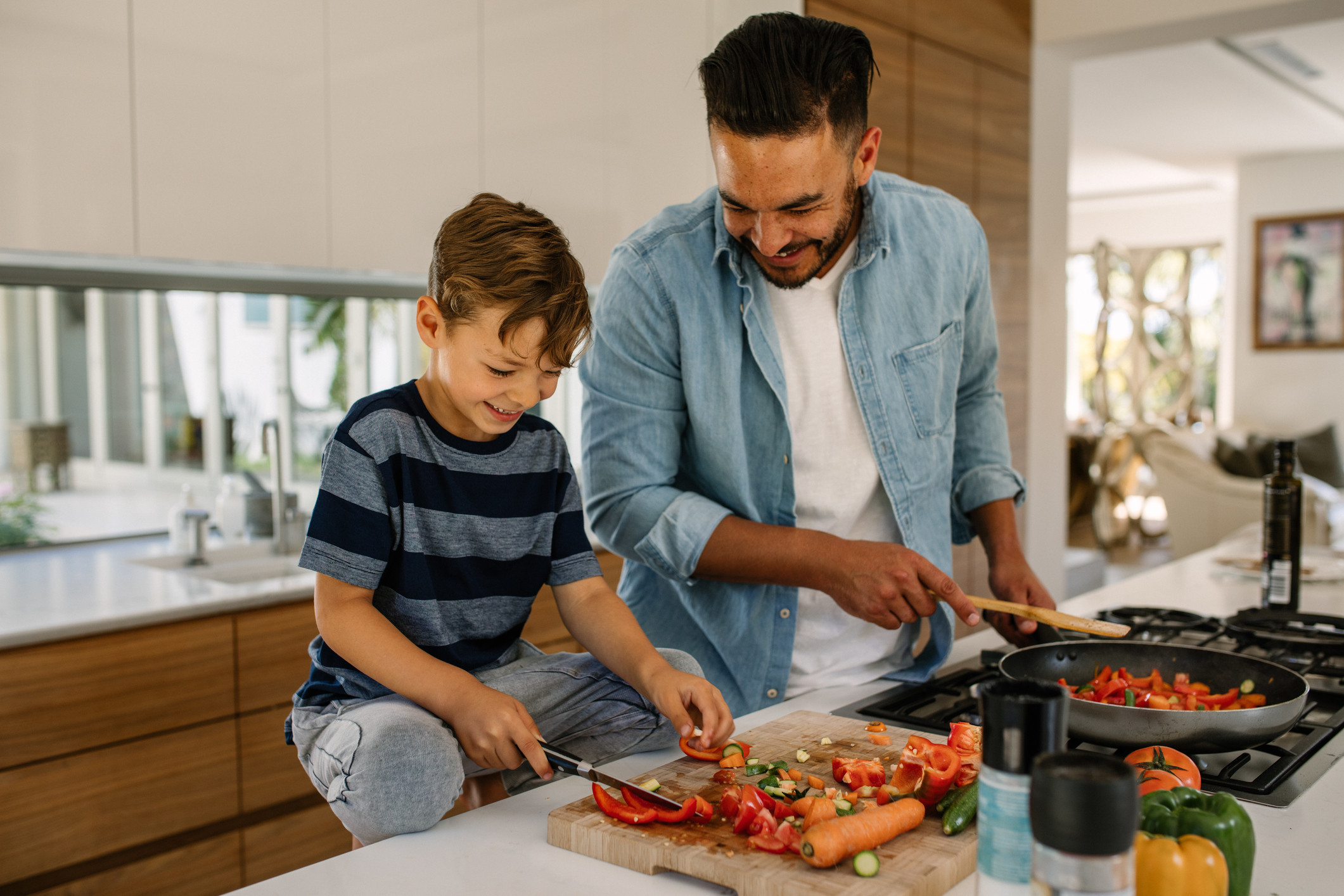 Play
They
playing.
weren’t
playing?
Were
No, they weren’t.
they
cooking.
were
They
Pg. 132
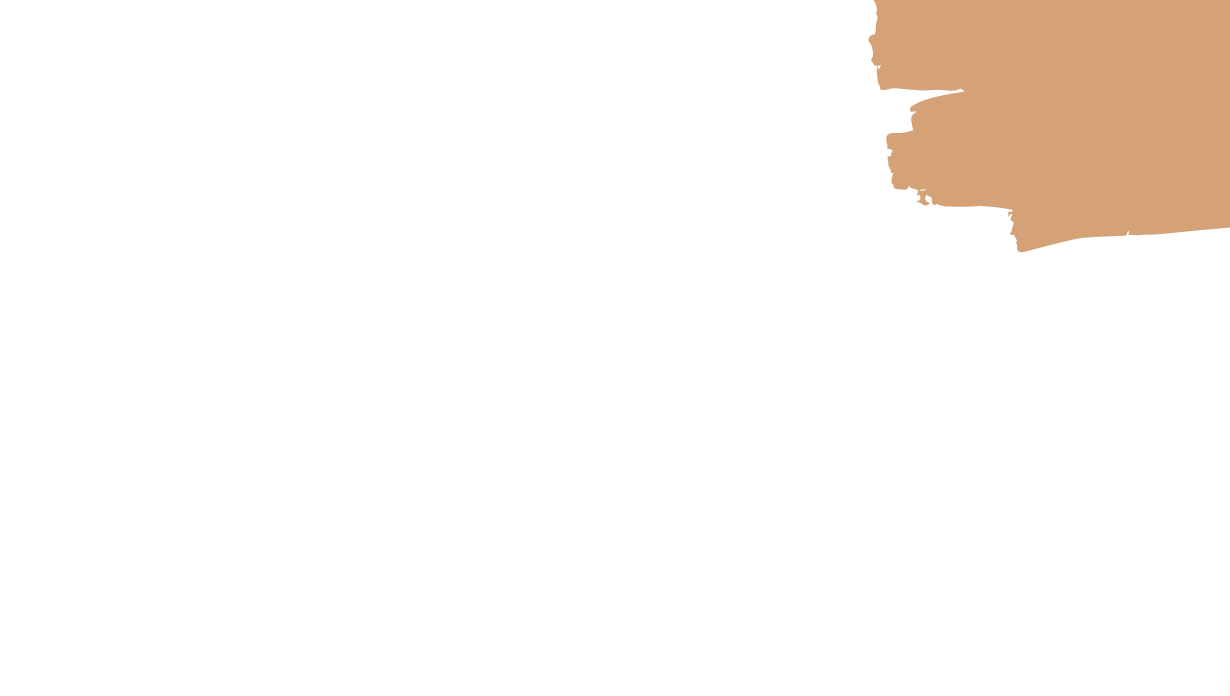 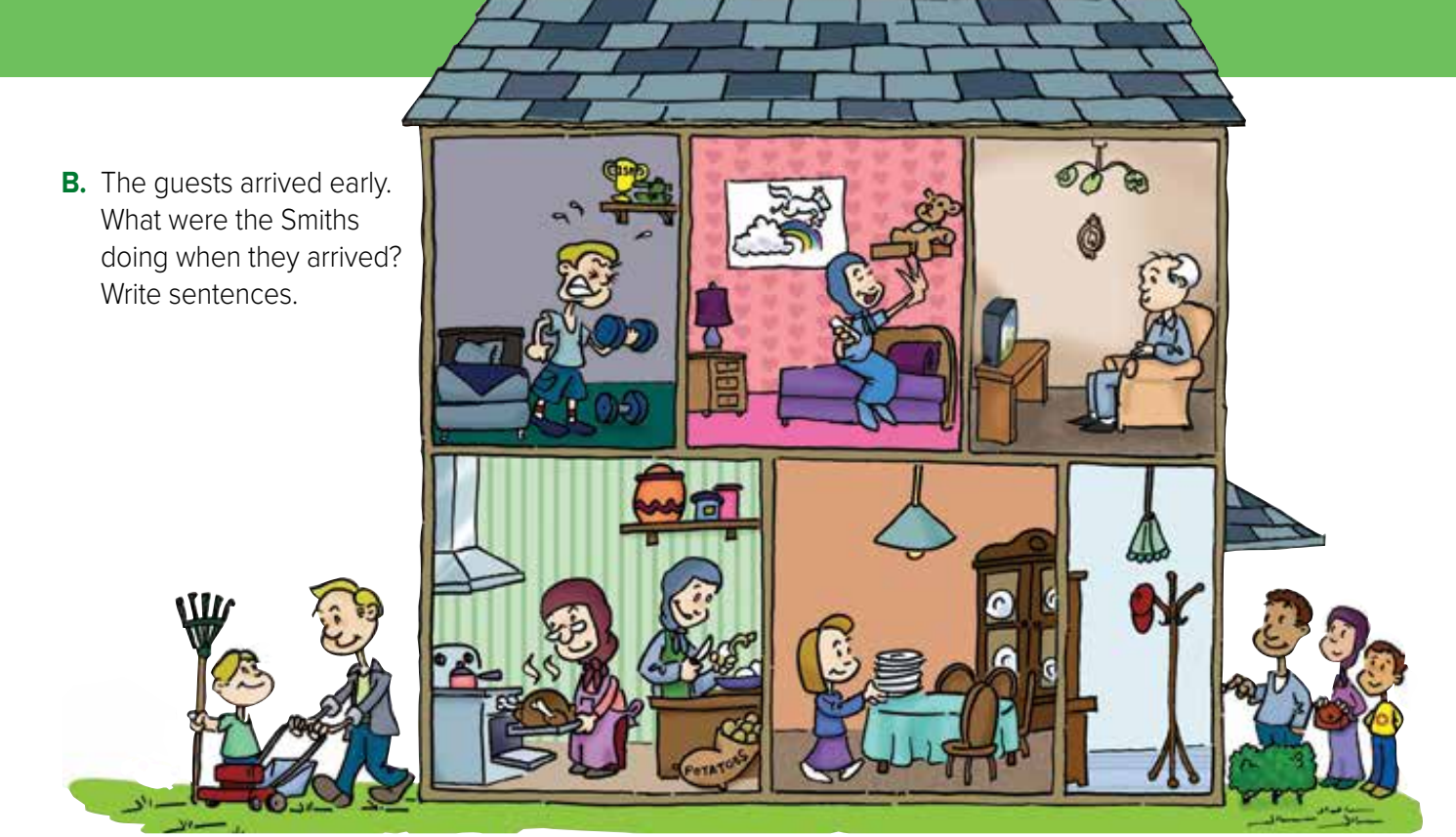 Wednesday       13/10/1444 H
Pg. 133
Wednesday       13/10/1444 H
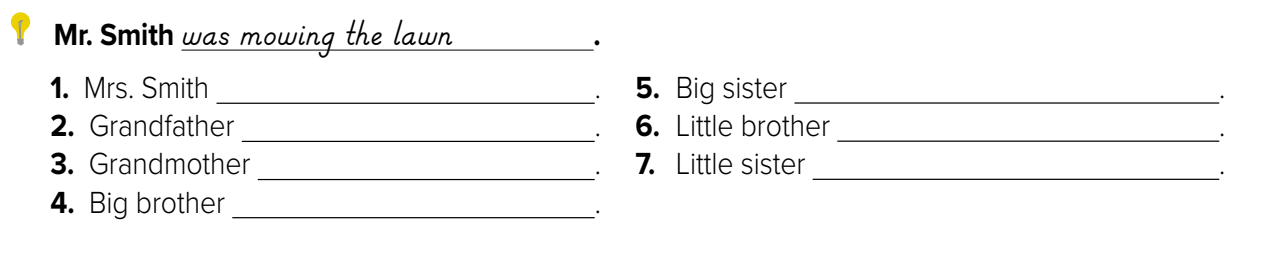 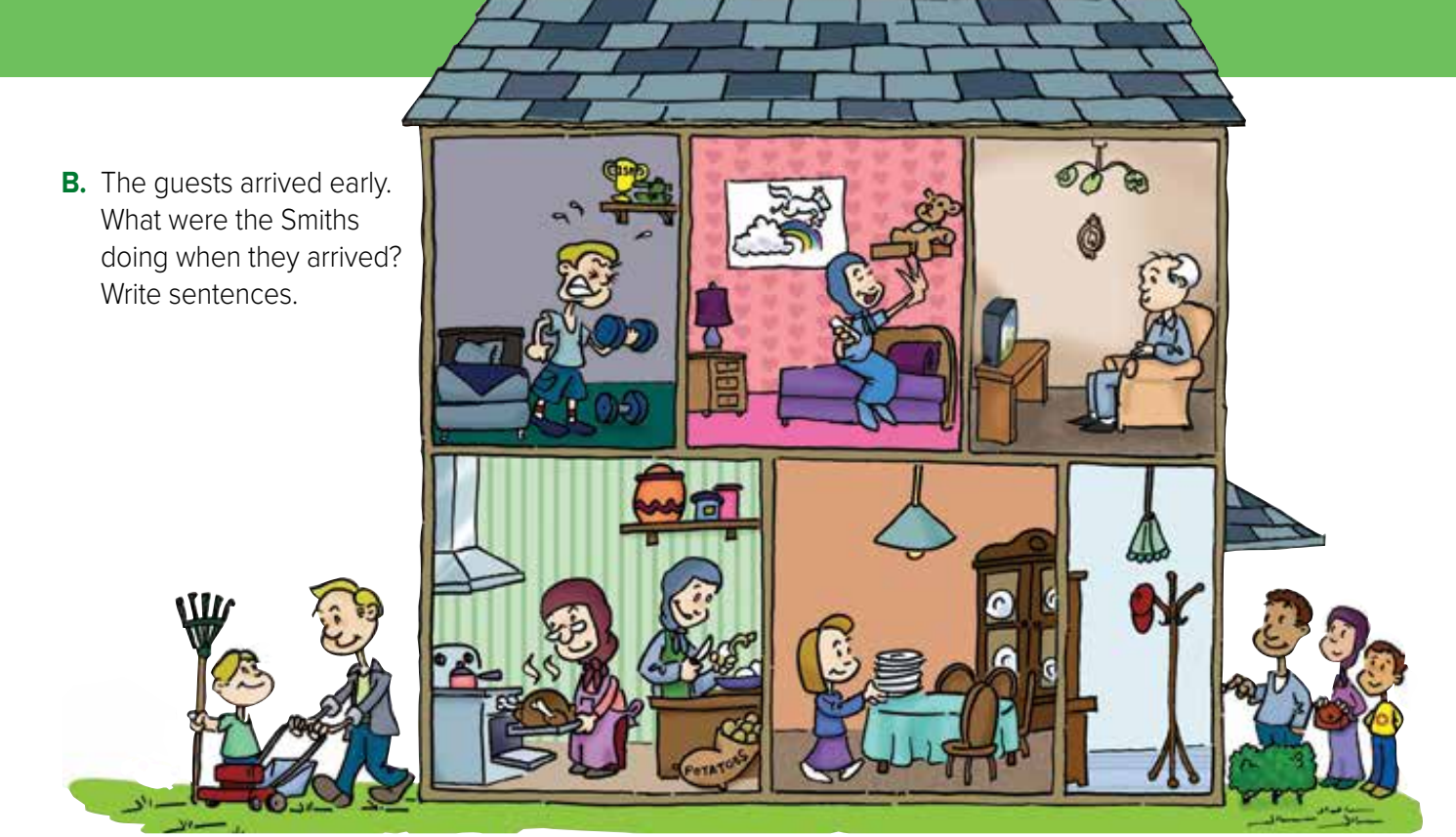 was peeling potatoes.
was watching Tv.
was cooking.
was lifting weights.
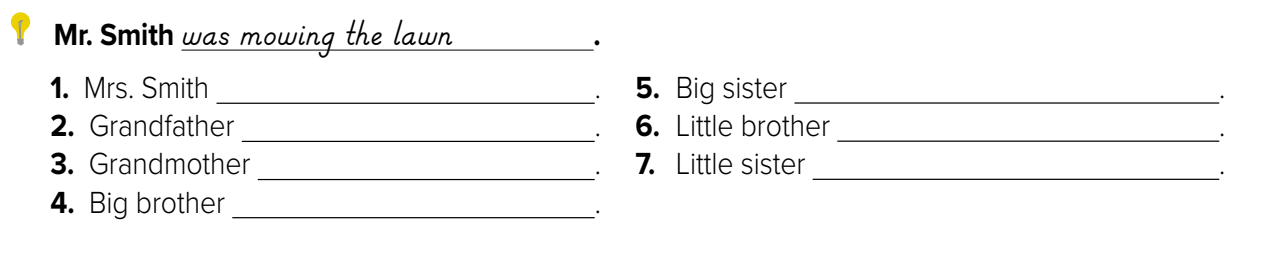 was sitting in her room.
was helping his father.
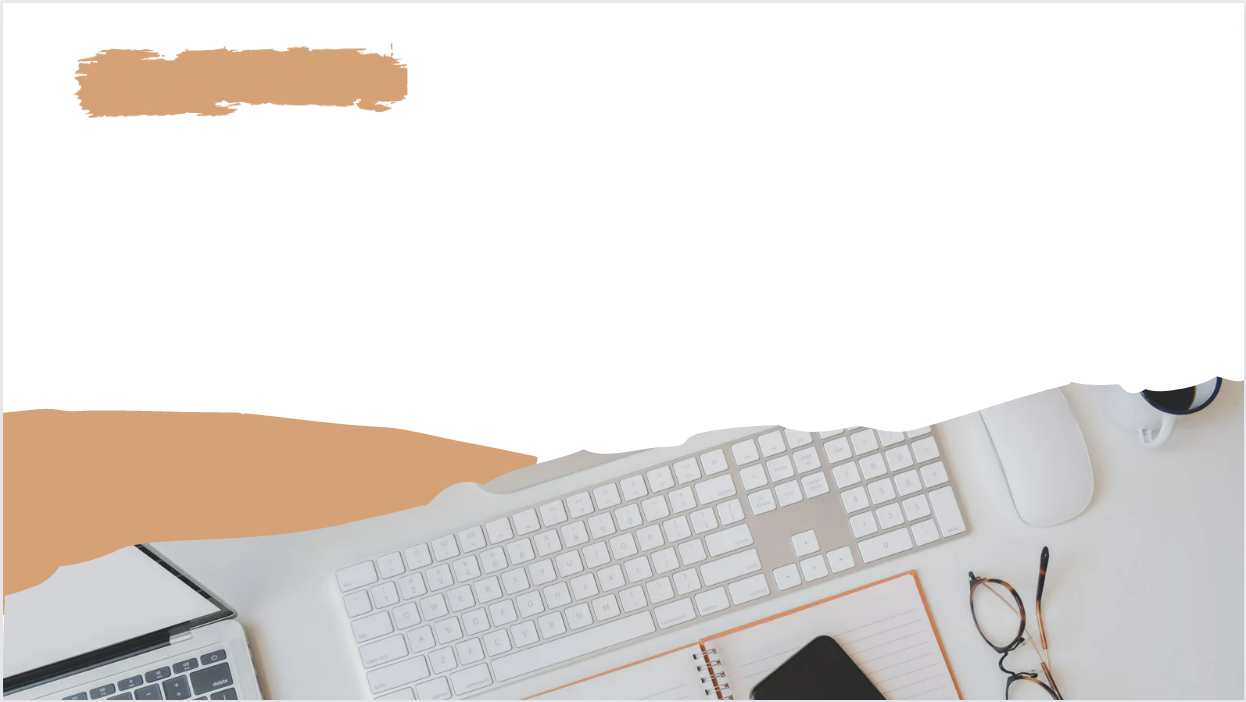 was sitting the table.
Pg. 133
Wednesday       13/10/1444 H
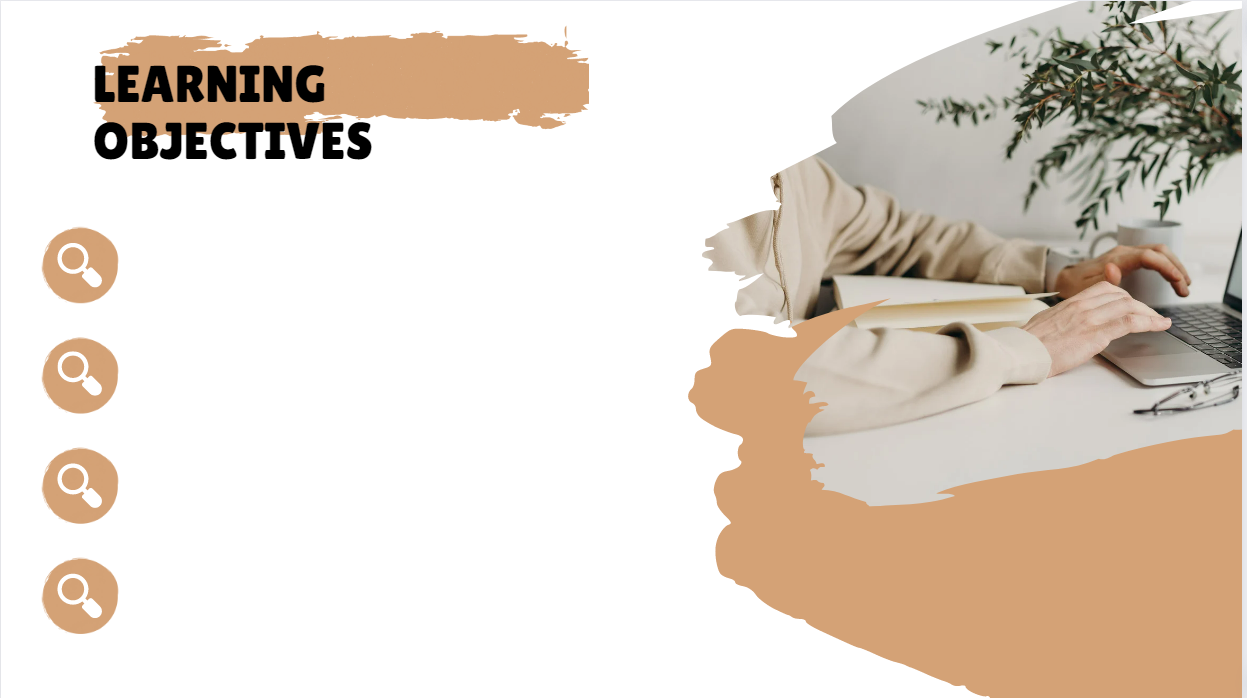 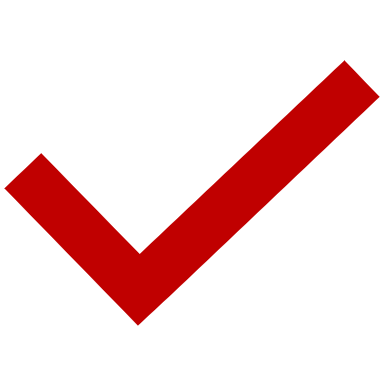 Use past progressive in sentences.
Combine longer actions with 
shorter ones using When.
Link pictures to conversations
Practice syllable stress
Pg. 132
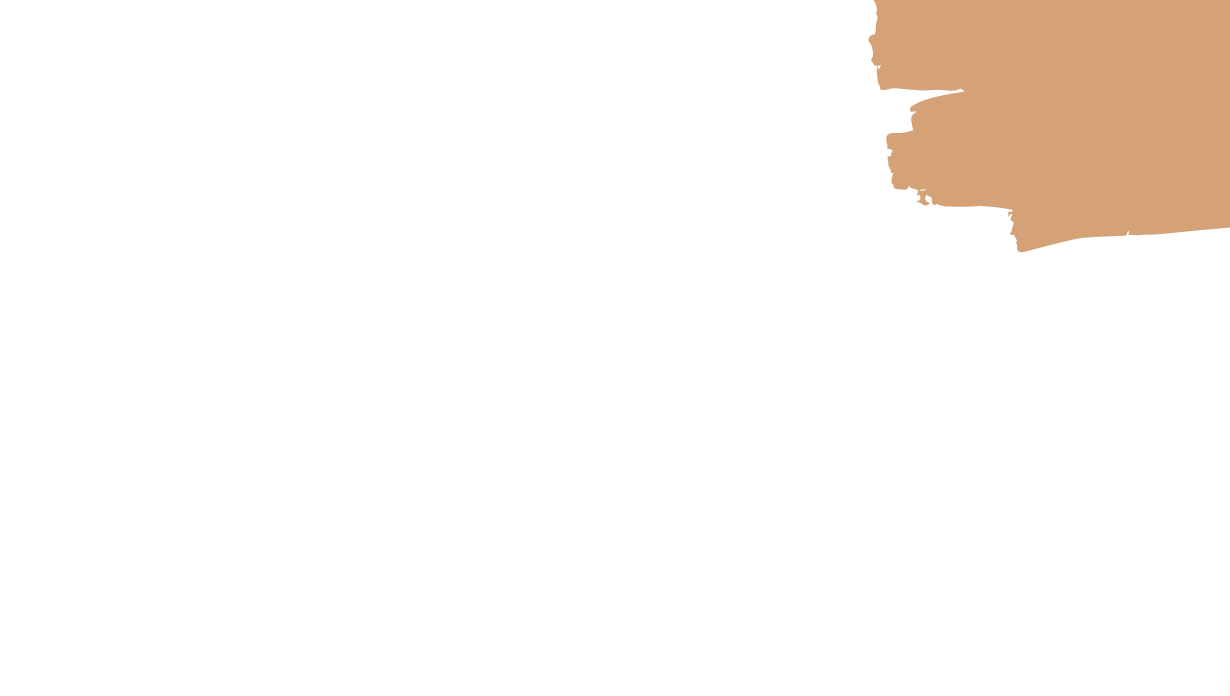 Wednesday       13/10/1444 H
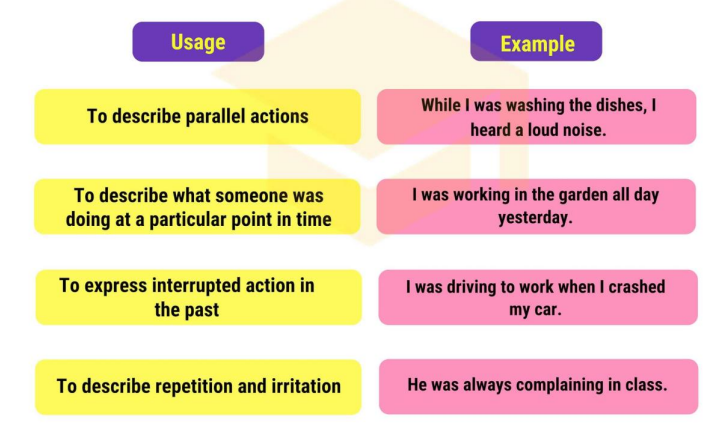 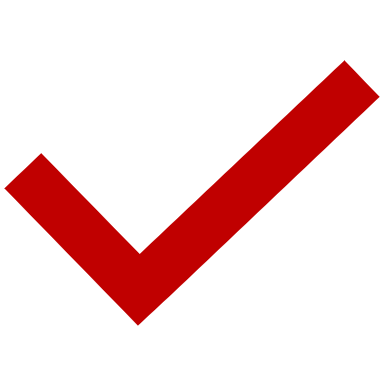 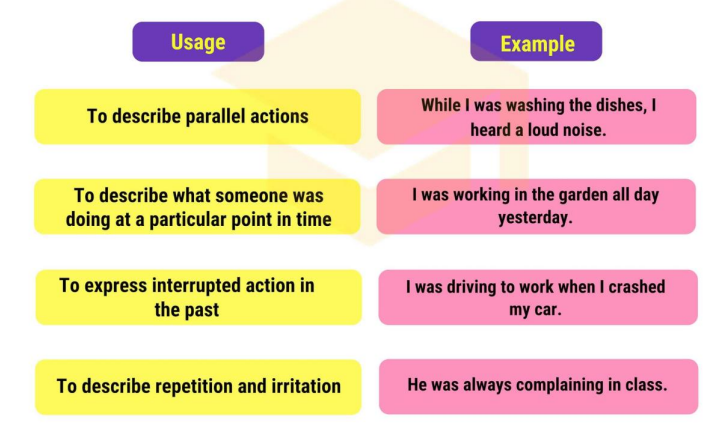 I was studying.
I was studying when my sister came.
Pg. 132
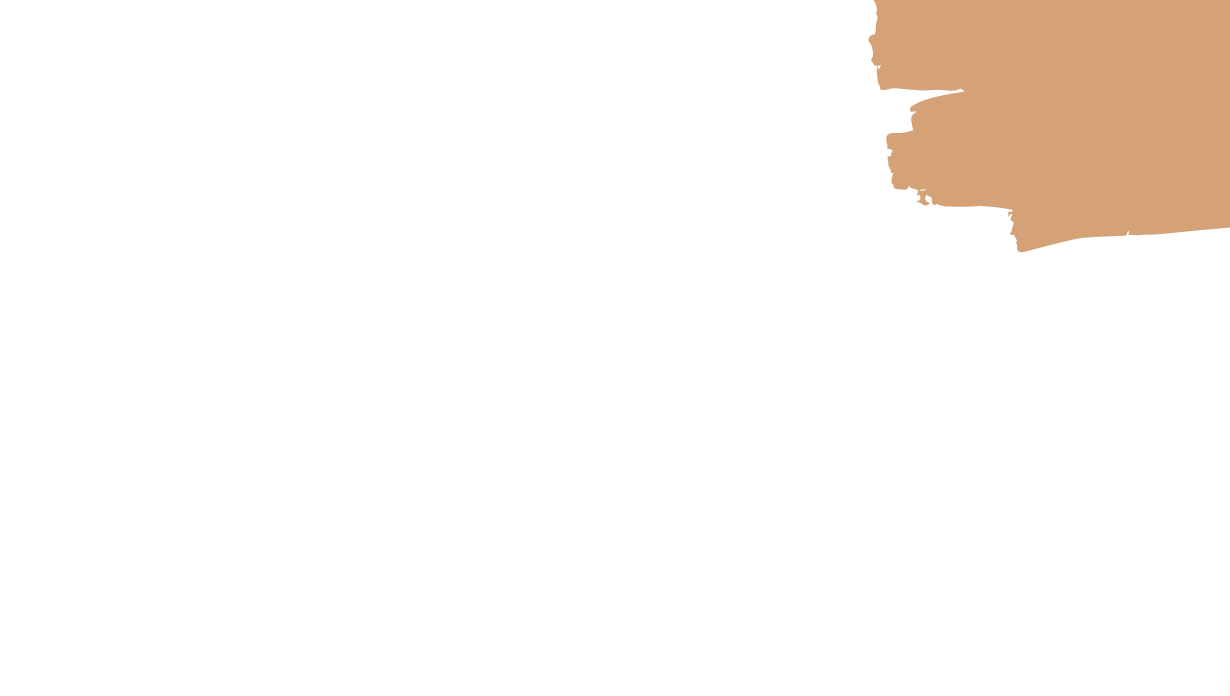 Wednesday       13/10/1444 H
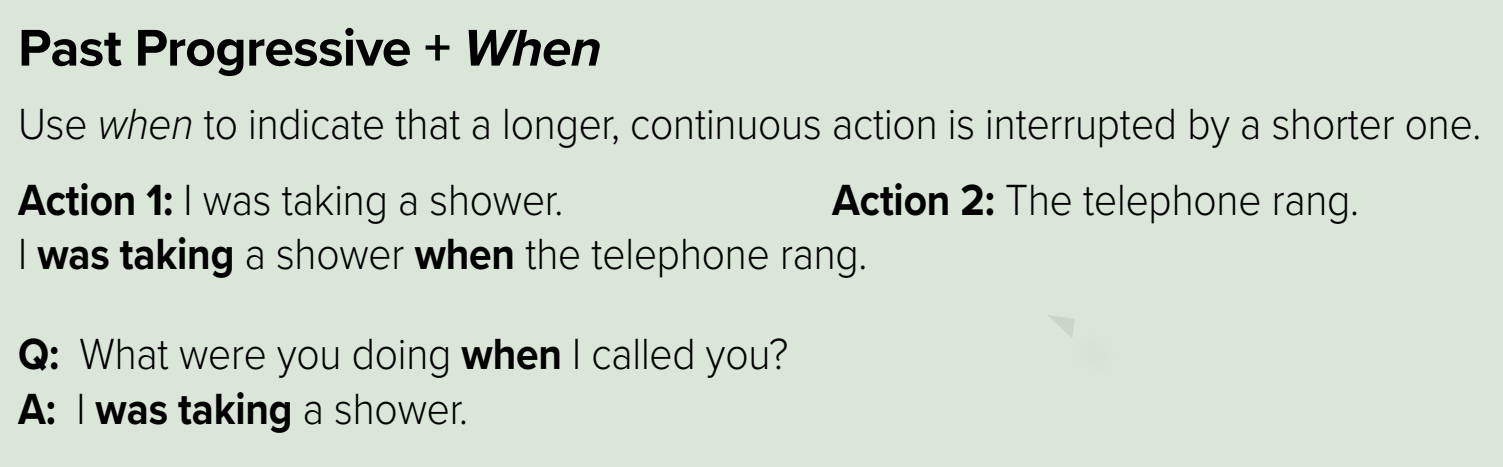 Past progressive
Past simple
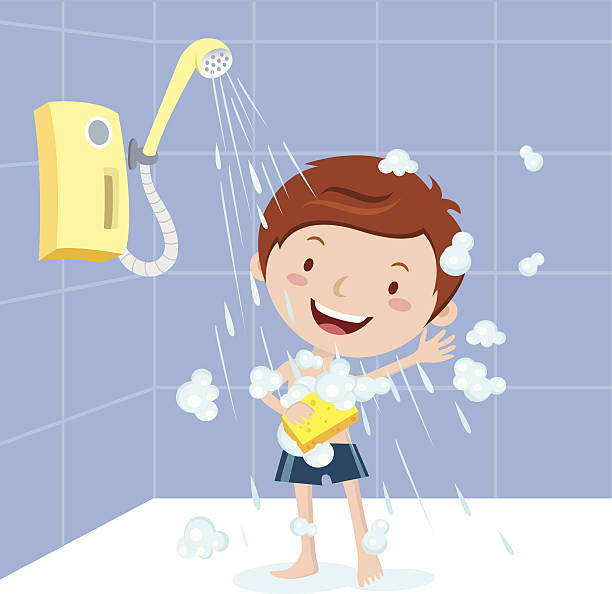 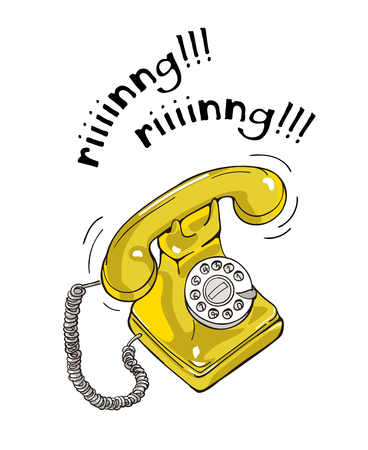 Pg. 132
Heads together
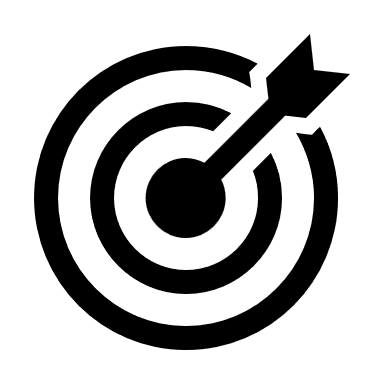 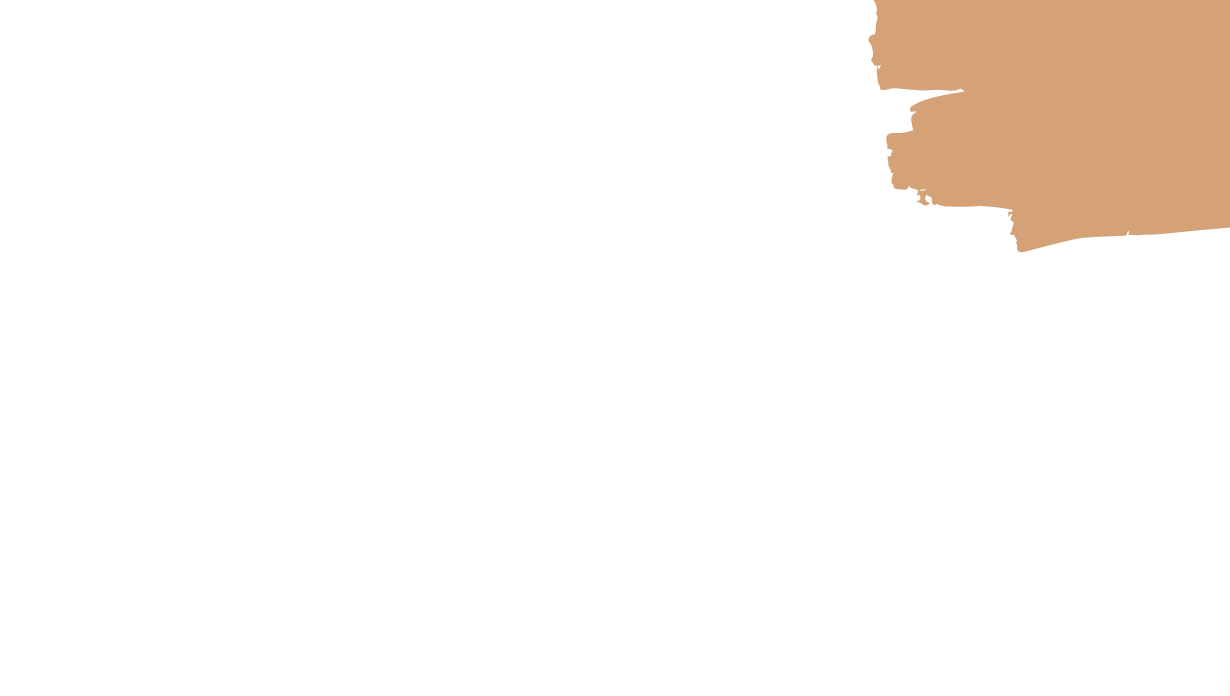 Wednesday       13/10/1444 H
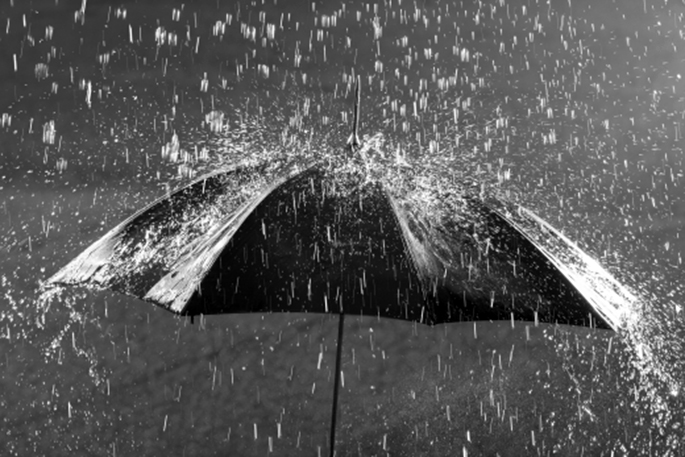 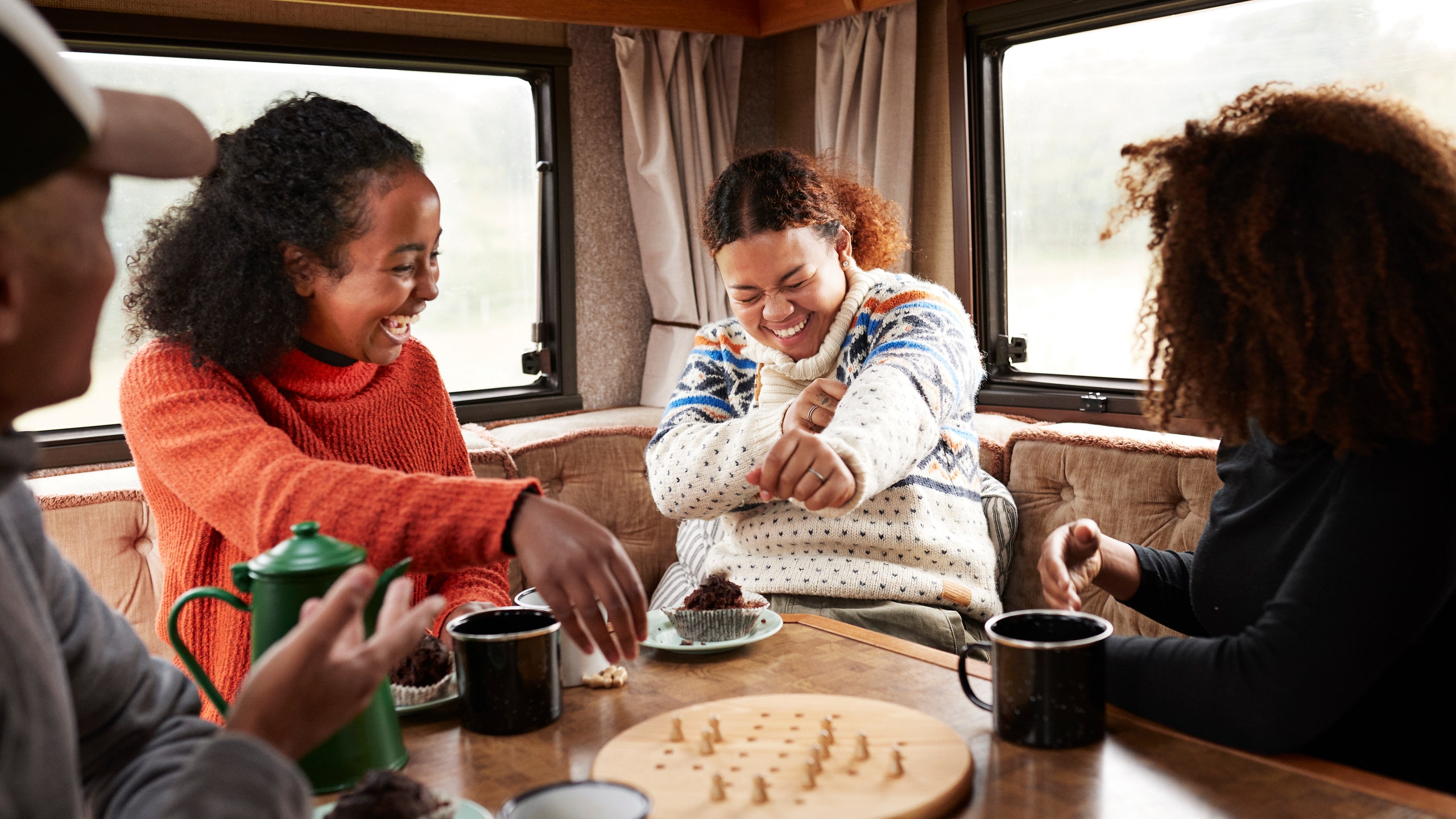 Rain start
They chat
started.
They
the rain
were
chatting
when
Pg. 132
Heads together
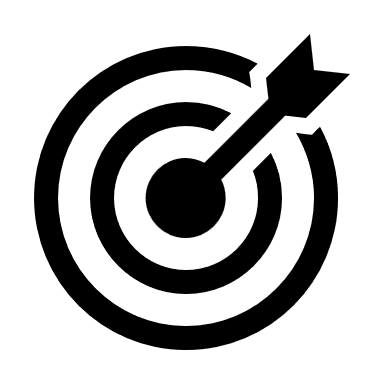 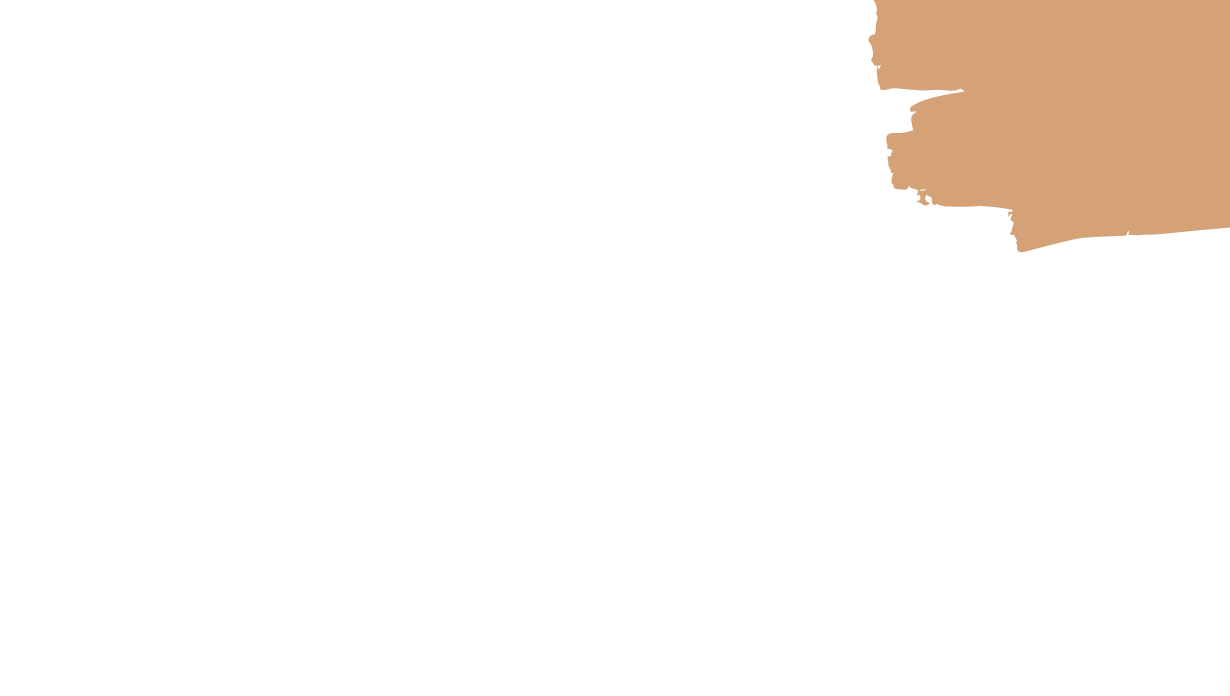 Wednesday       13/10/1444 H
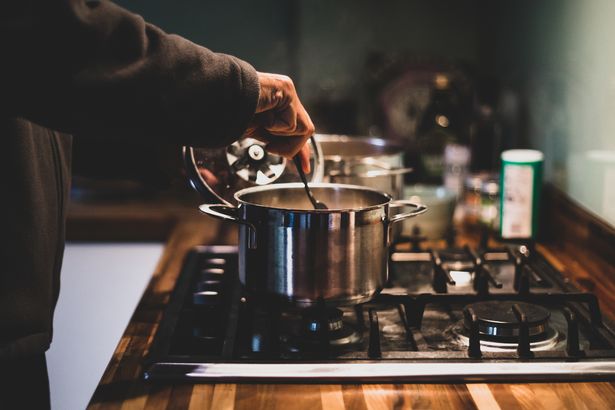 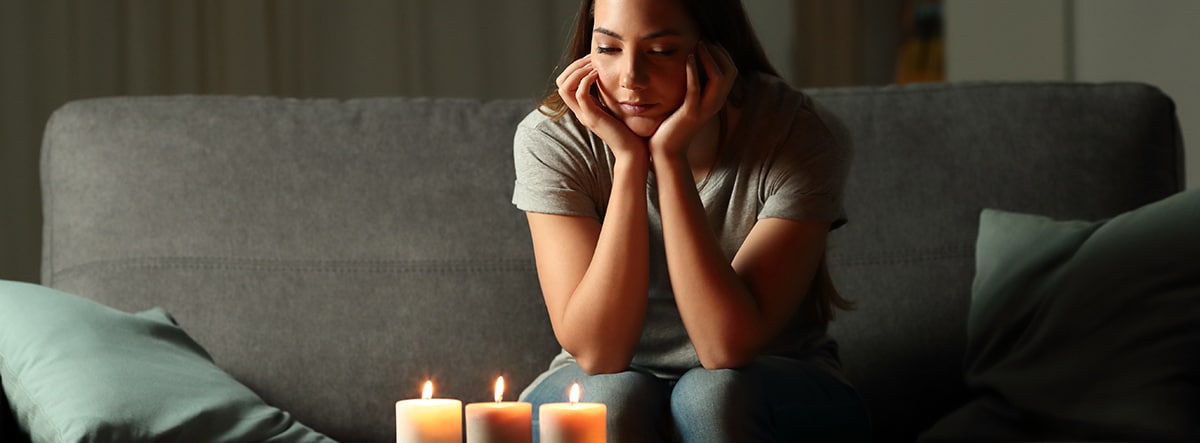 Electricity go out
I cook dinner
the electricity
out
I
was
cooking
dinner
when
went
Pg. 132
Wednesday       13/10/1444 H
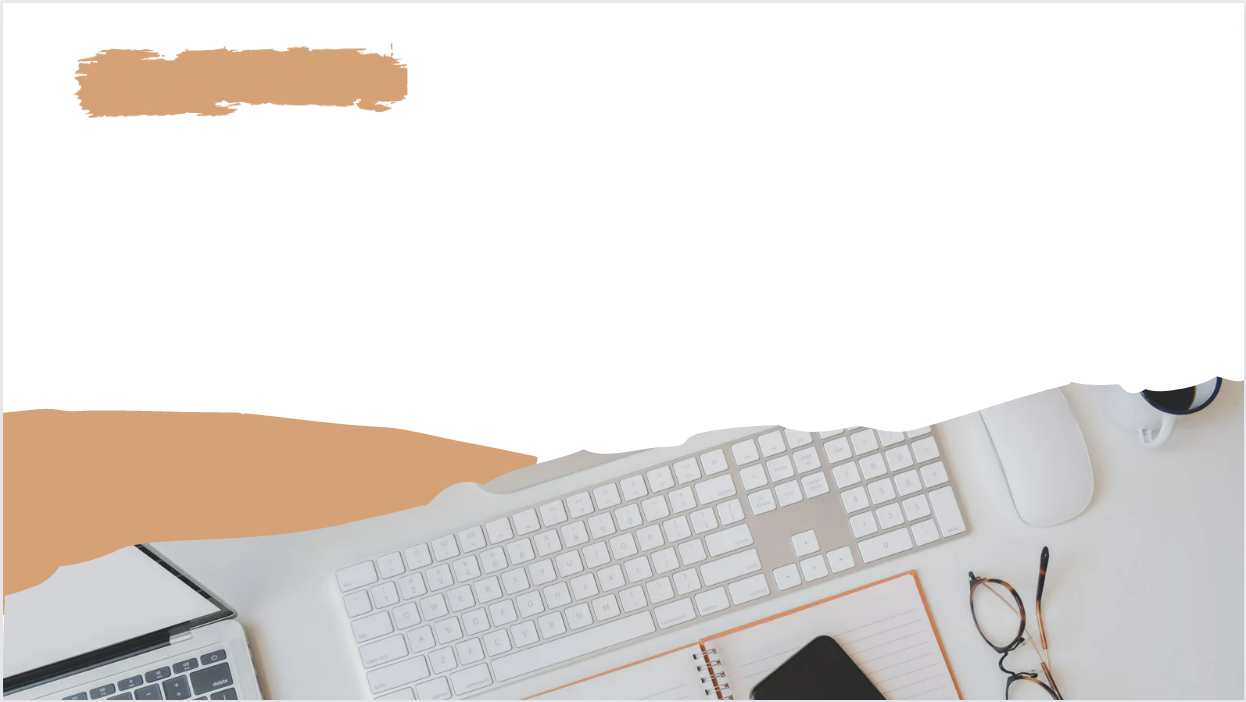 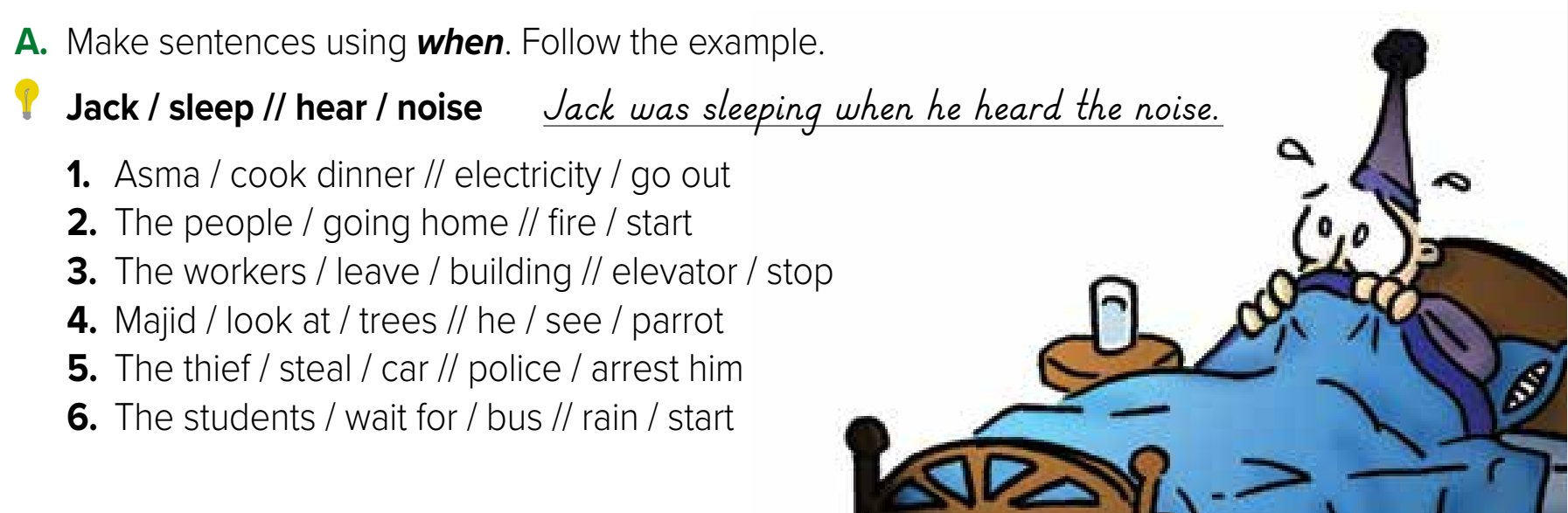 Past progressive
Past simple
Pg. 132
Pg. 132
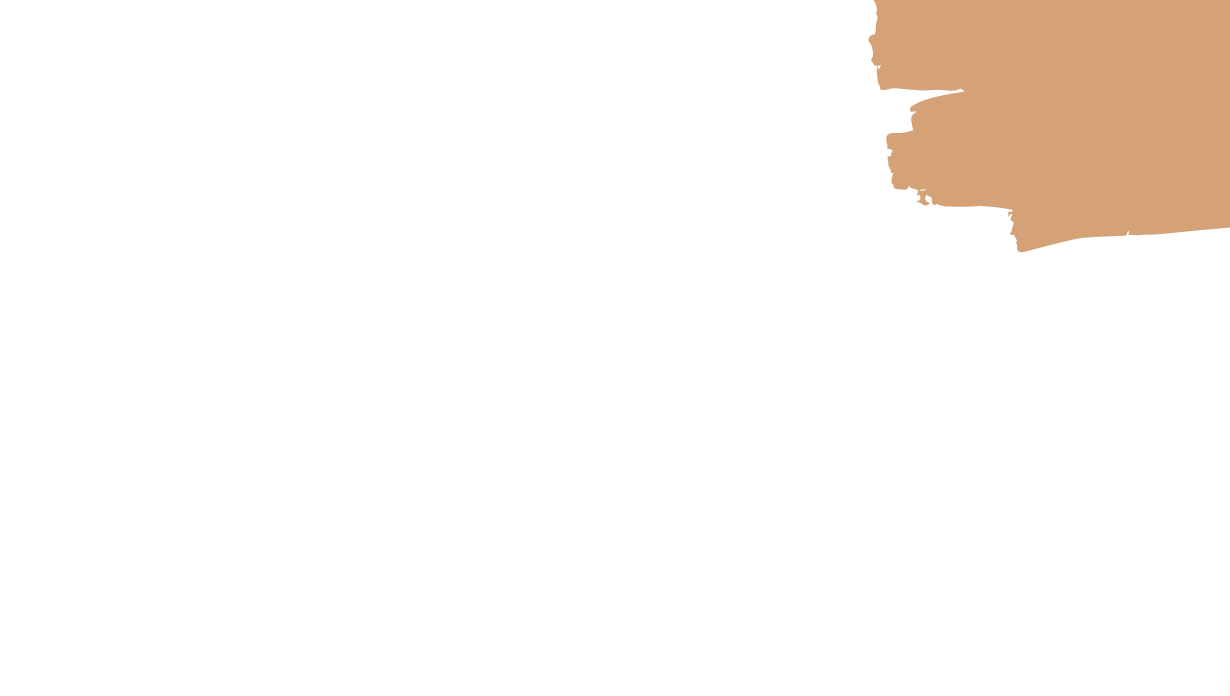 Wednesday       13/10/1444 H
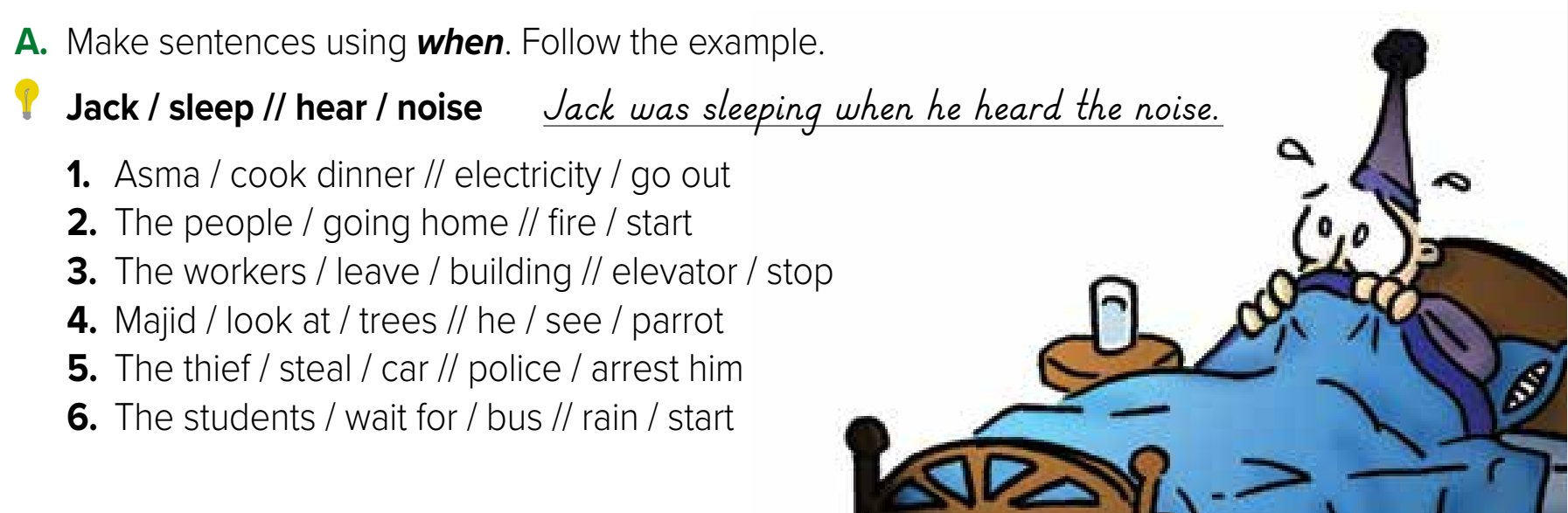 1- Asma was cooking dinner when the electricity went out. 
2-The people were going home when the fire started. 
3-The workers were leaving the building when the elevator stopped. 
4-Majid was looking at the trees when he saw a parrot. 
5-The thief was stealing a car when the police arrested him. 
6-The students were waiting for the bus when the rain started.
Pg. 132
The workers was leave the building when the elevator stop.
The thief stole a car when the police was arresting him.
The students waited for the bus when the rain starting.
The baby were cry when the mother come.
Wednesday       13/10/1444 H
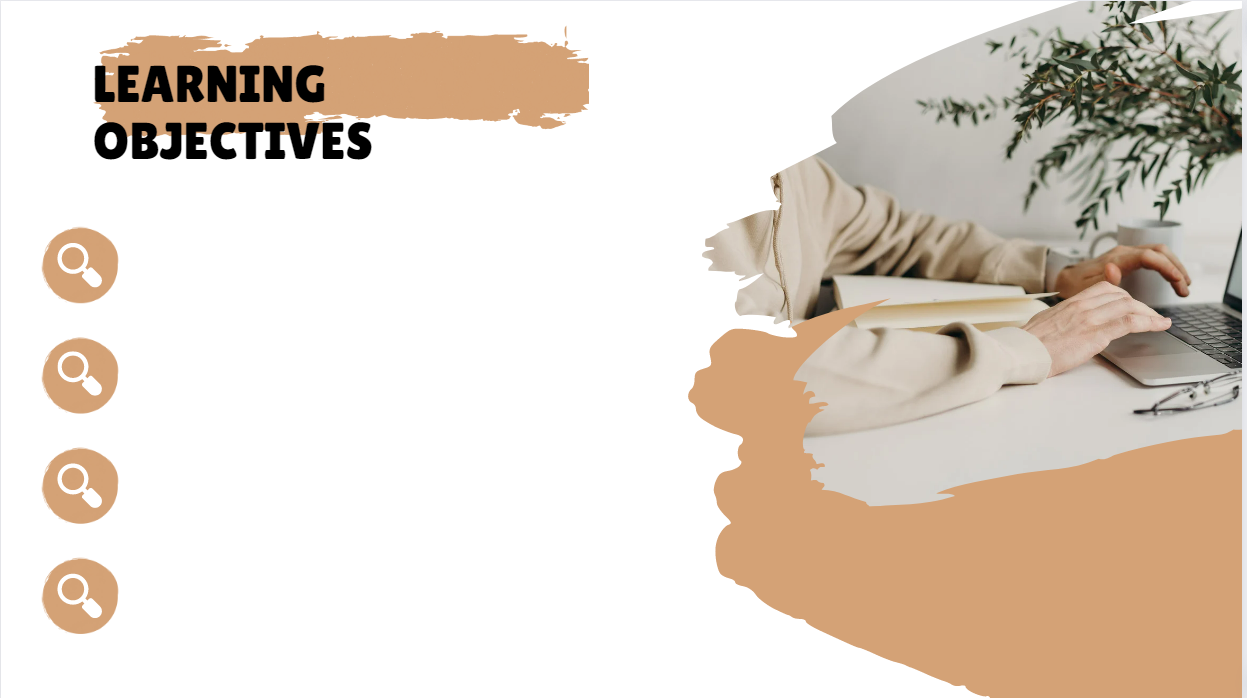 Use past progressive in sentences.
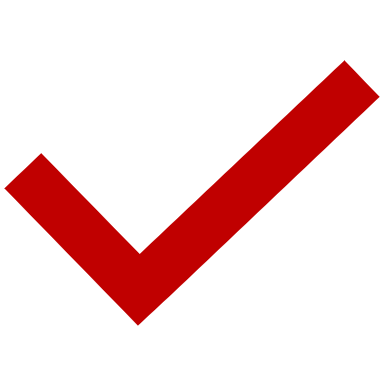 Combine longer actions with 
shorter ones using When.
Link pictures to conversations
Practice syllable stress
Pg. 132
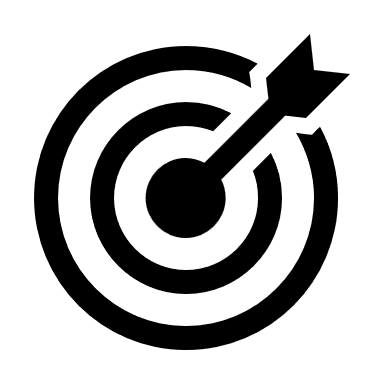 Frayer Model
Wednesday       13/10/1444 H
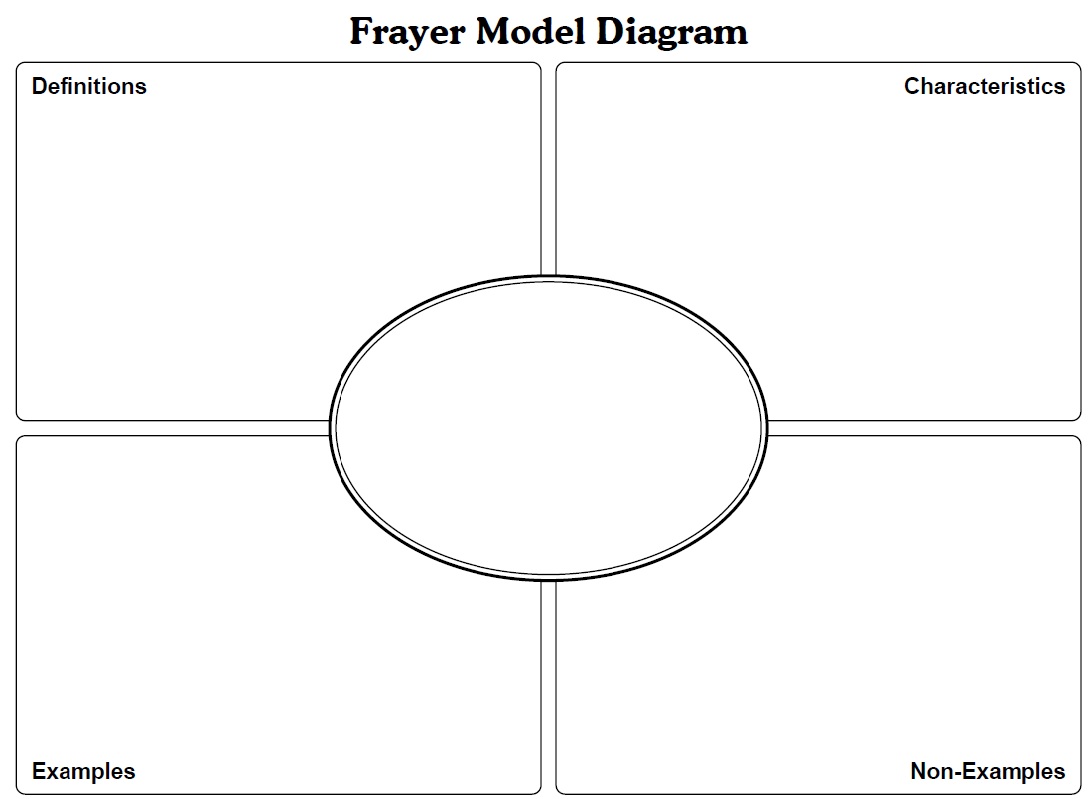 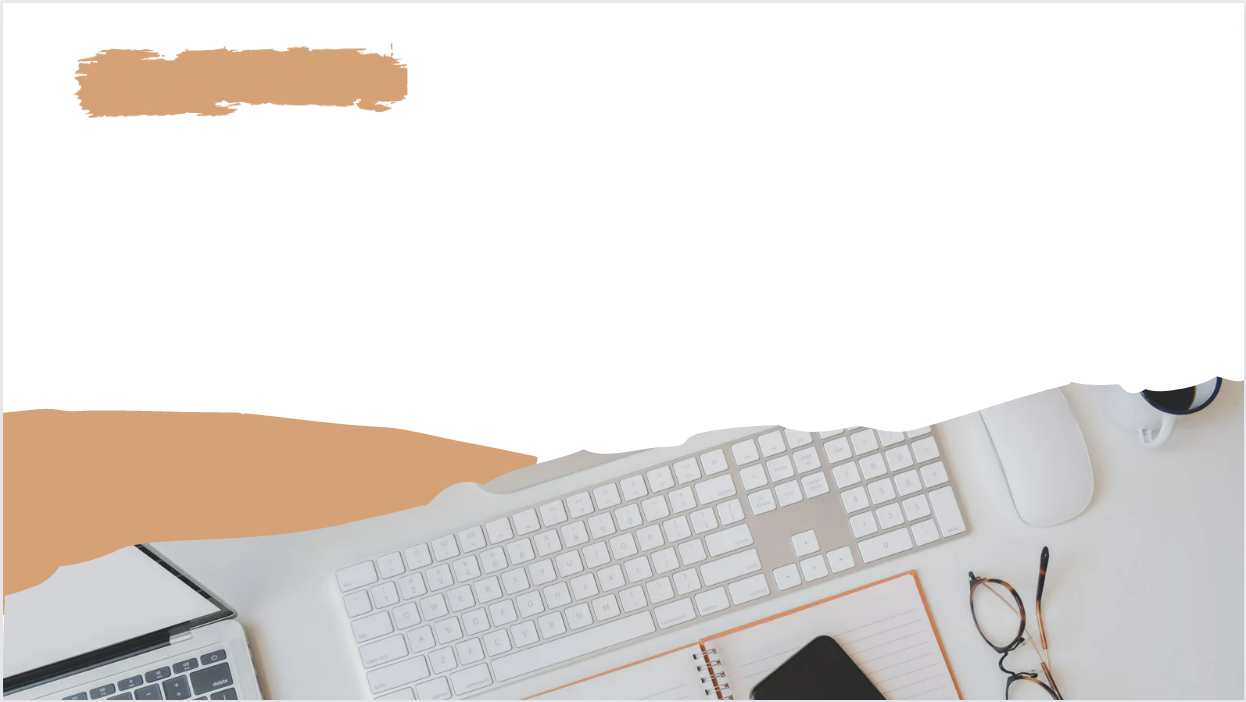 S- was/were -v+ing
S- was/were + not – v+ing
A tense that describes an ongoing actions in the past
Past progressive
The boys were playing video games for three hours yesterday.
The boys will play video games.
Pg. 132
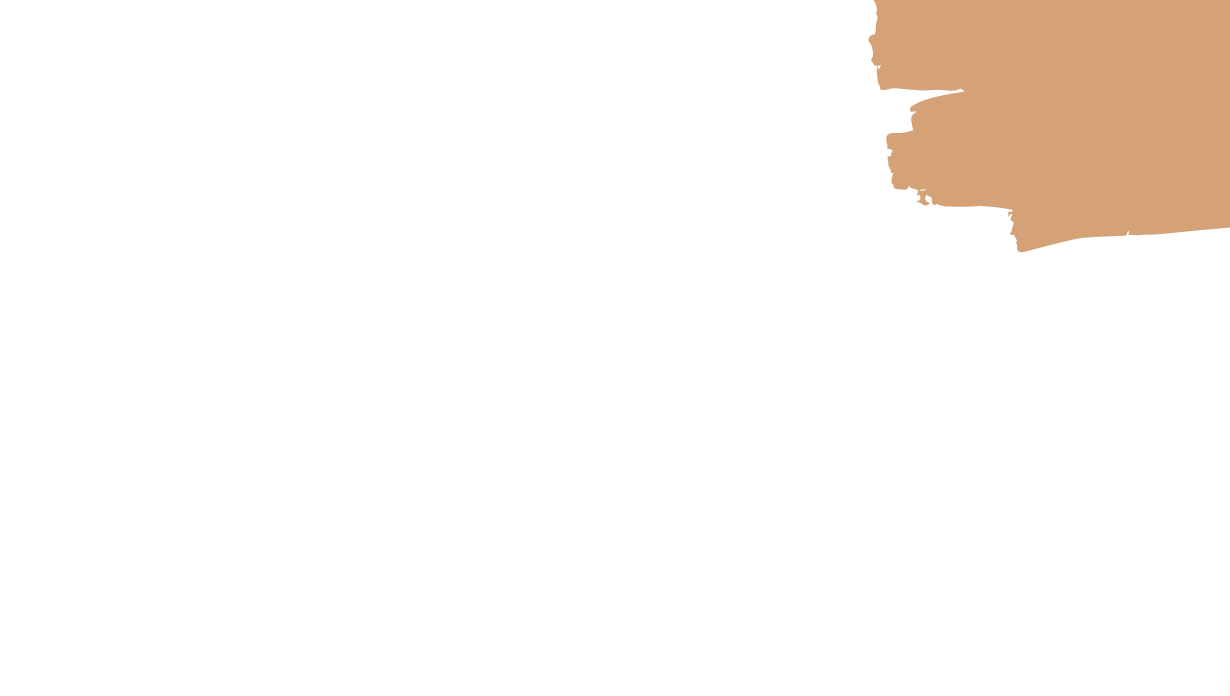 Wednesday       13/10/1444 H
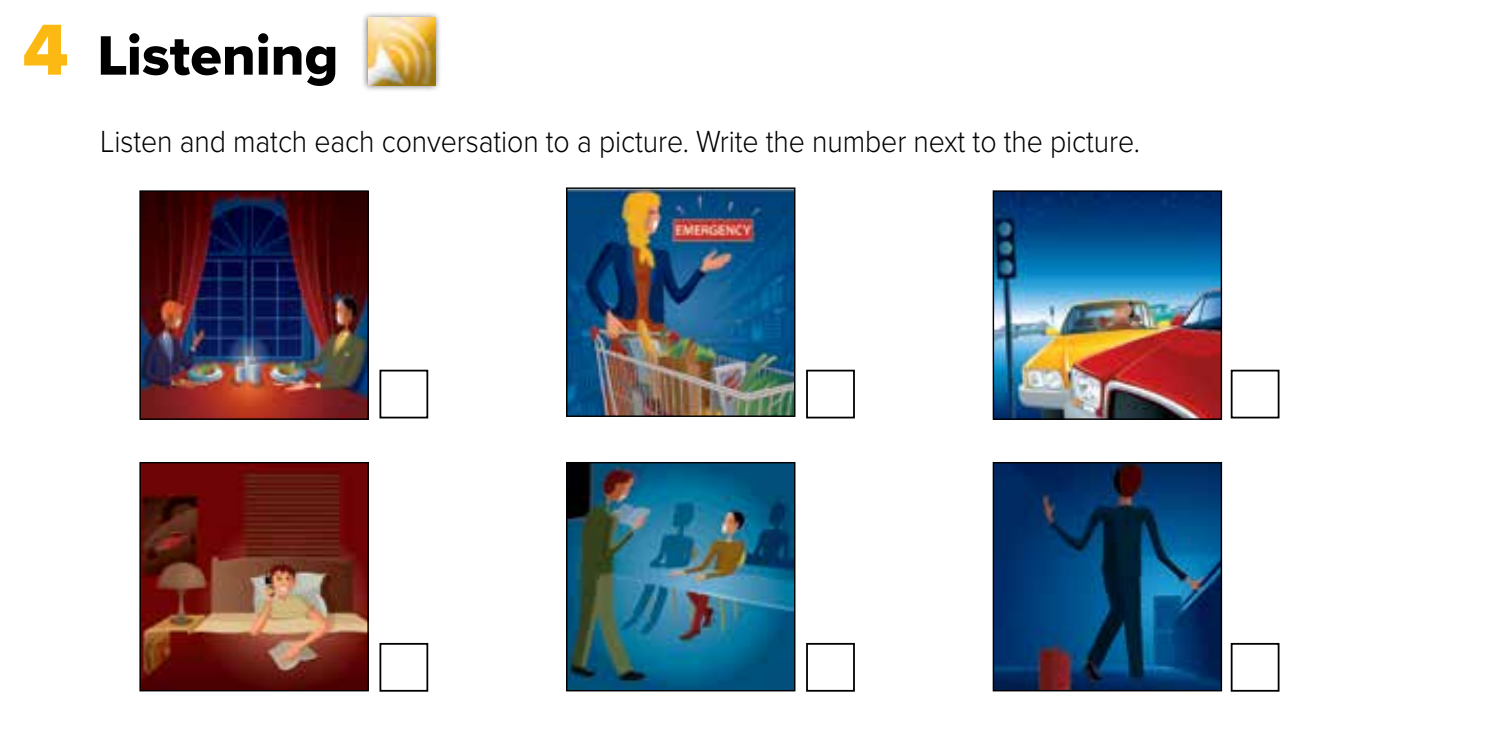 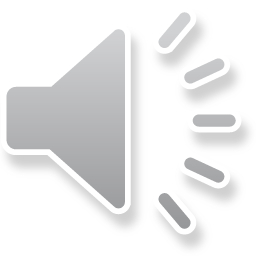 2
4
5
3
1
6
Pg. 133
Wednesday       13/10/1444 H
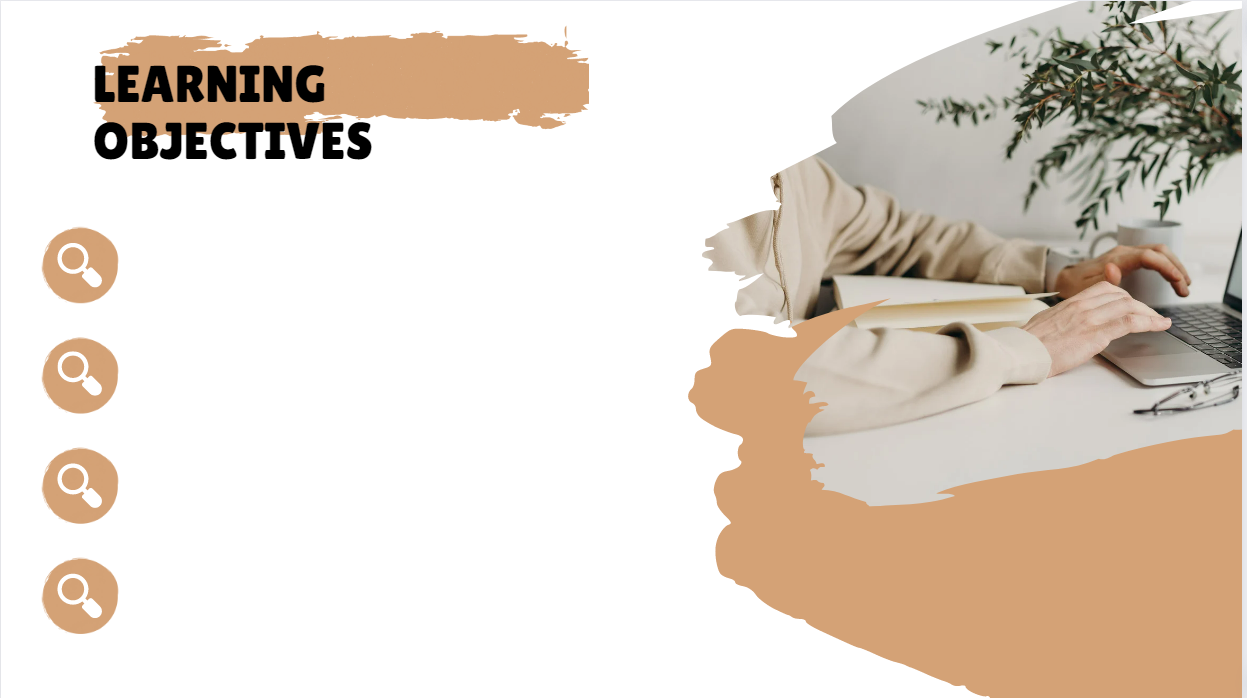 Use past progressive in sentences and questions.
Combine longer action with 
shorter one using When.
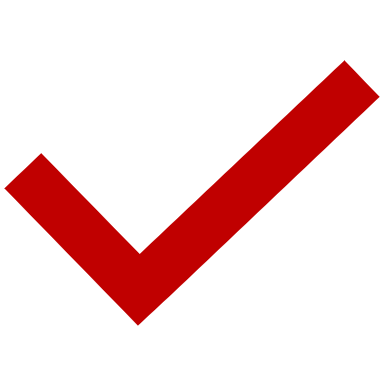 Link pictures to conversations
Listen and pronounce words
Pg. 132
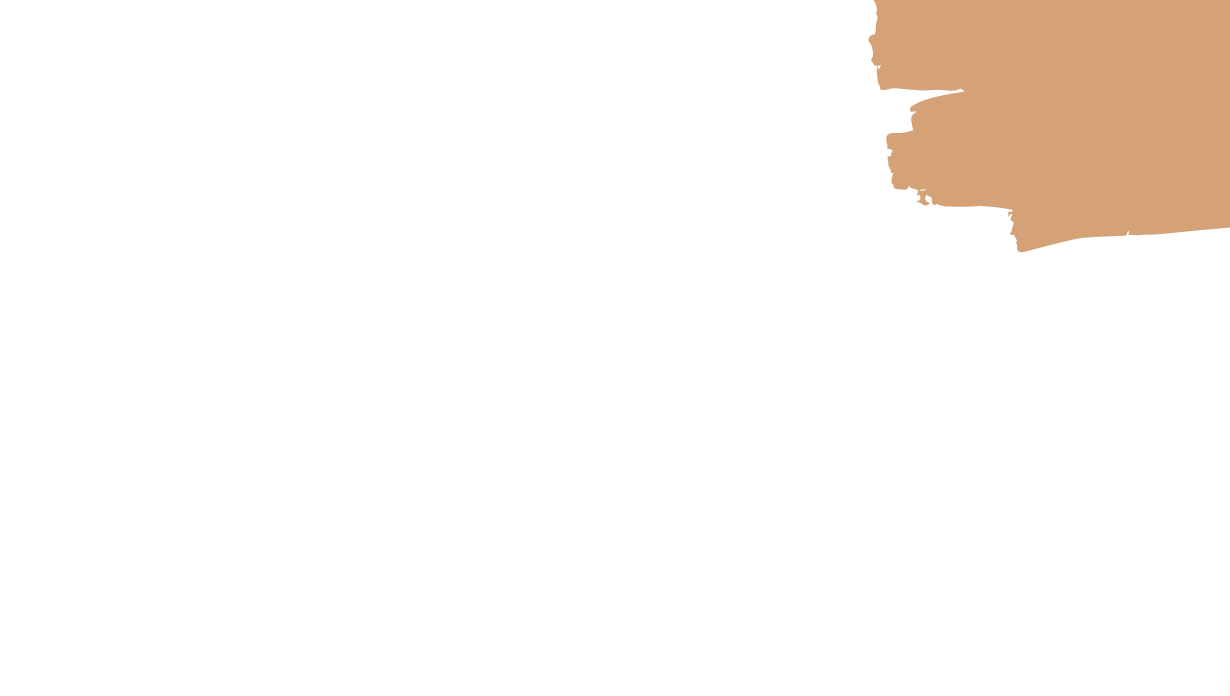 Wednesday       13/10/1444 H
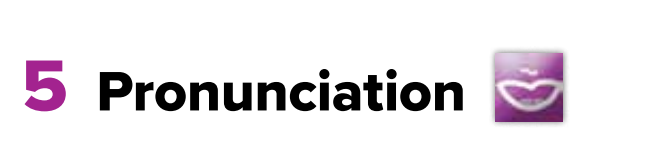 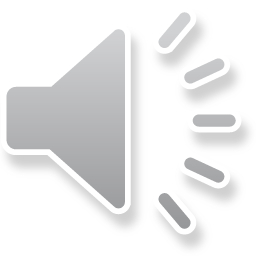 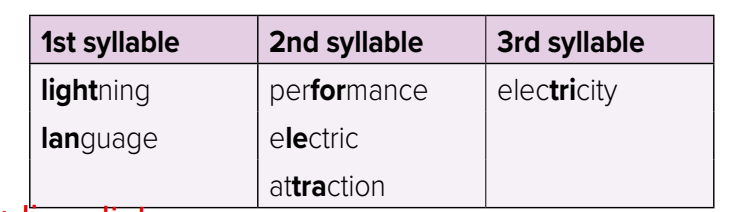 Pg. 133
Wednesday       13/10/1444 H
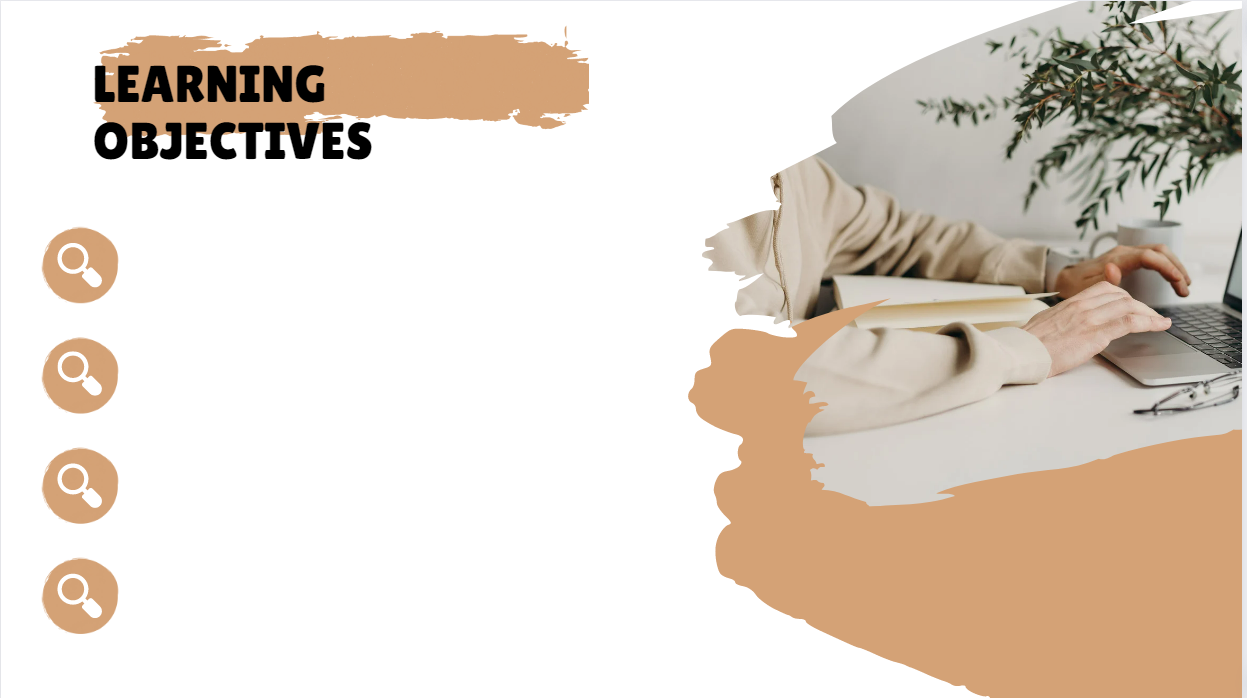 Use past progressive in sentences and questions.
Combine longer action with 
shorter one using When.
Link pictures to conversations
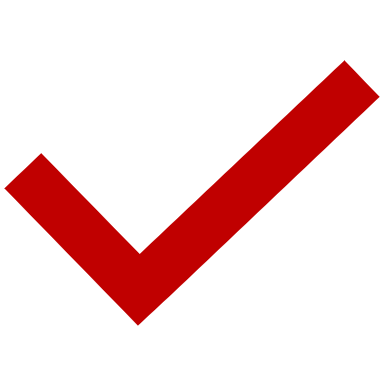 Listen and pronounce words
Pg. 132
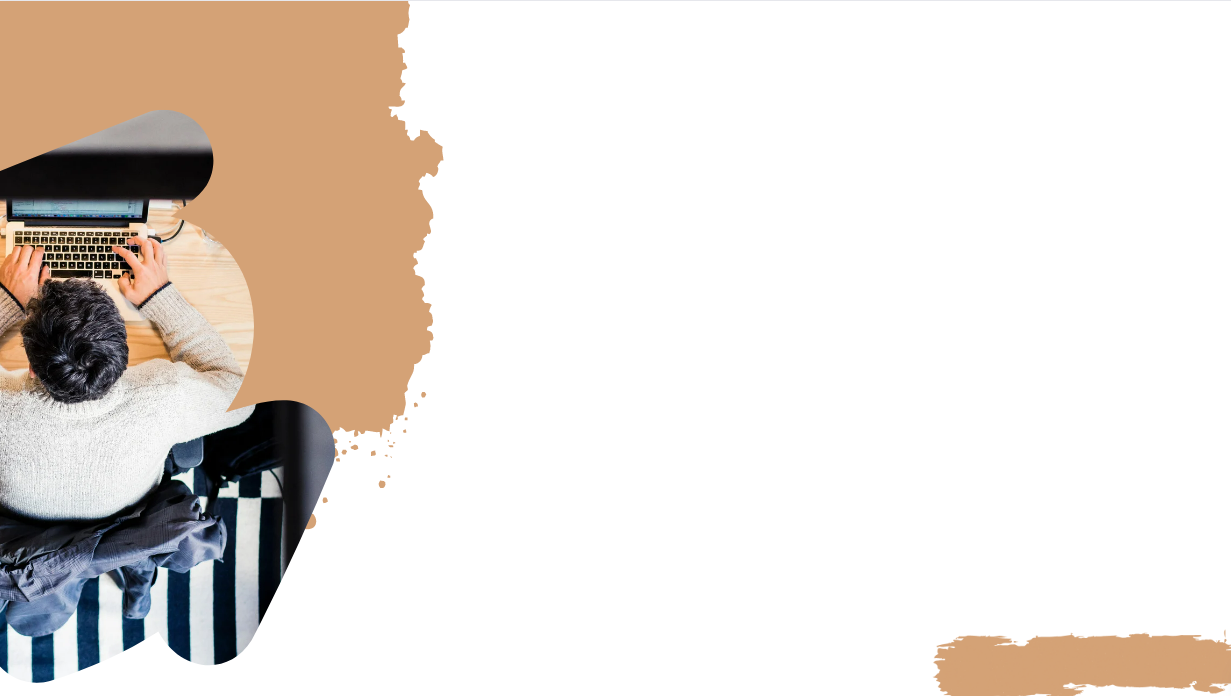 Wednesday       13/10/1444 H
Homework
Workbook
Pg.250
Pg.251
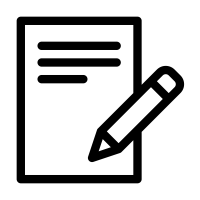 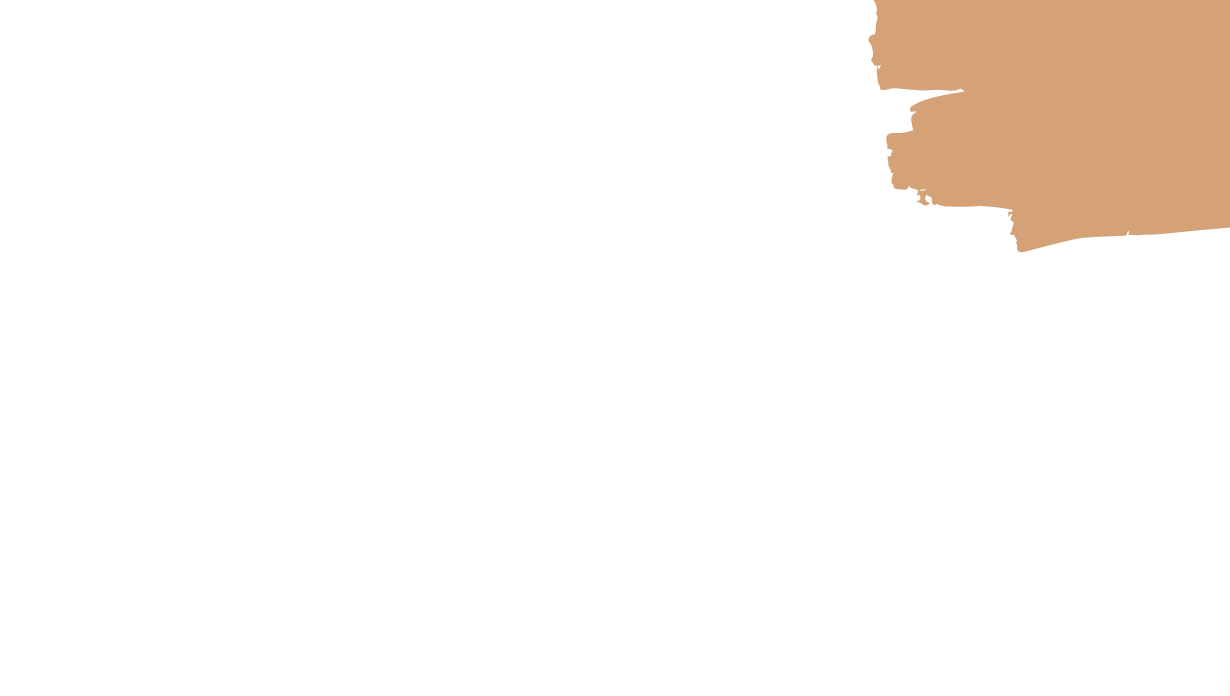 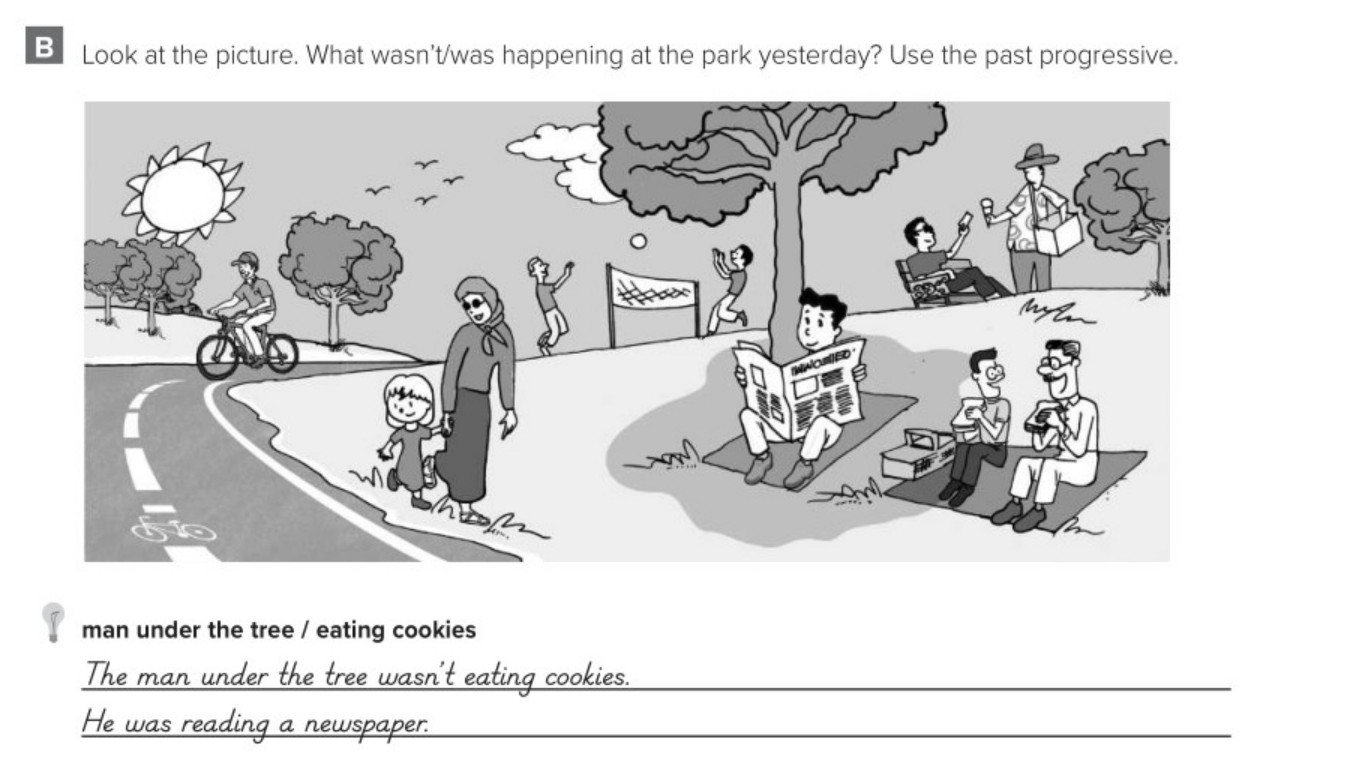 Pg.250
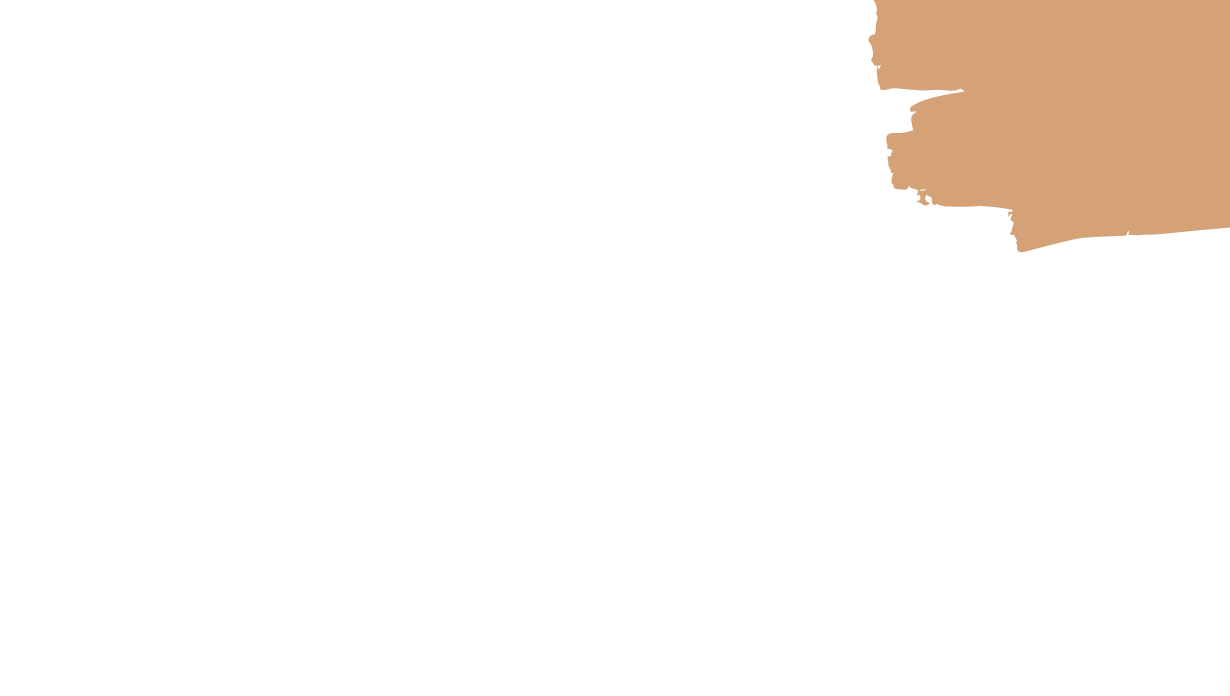 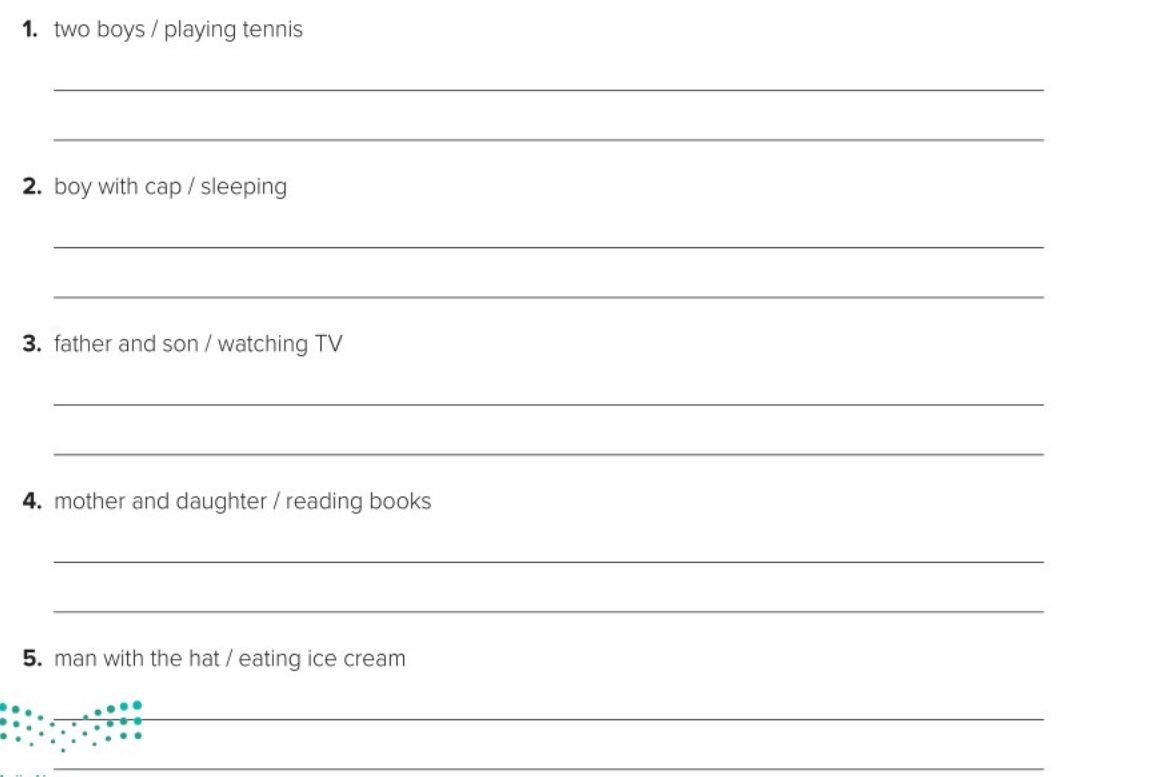 The two boys weren’t playing tennis. 
They were playing volleyball.
The boy with the cap wasn’t sleeping. 
He was riding his bike.
The father and son weren’t watching TV.
 They were eating sandwiches.
The mother and daughter weren’t reading books. They were walking in the park.
The man with the hat wasn’t eating ice cream. He was selling ice cream to the boy.
Pg.250
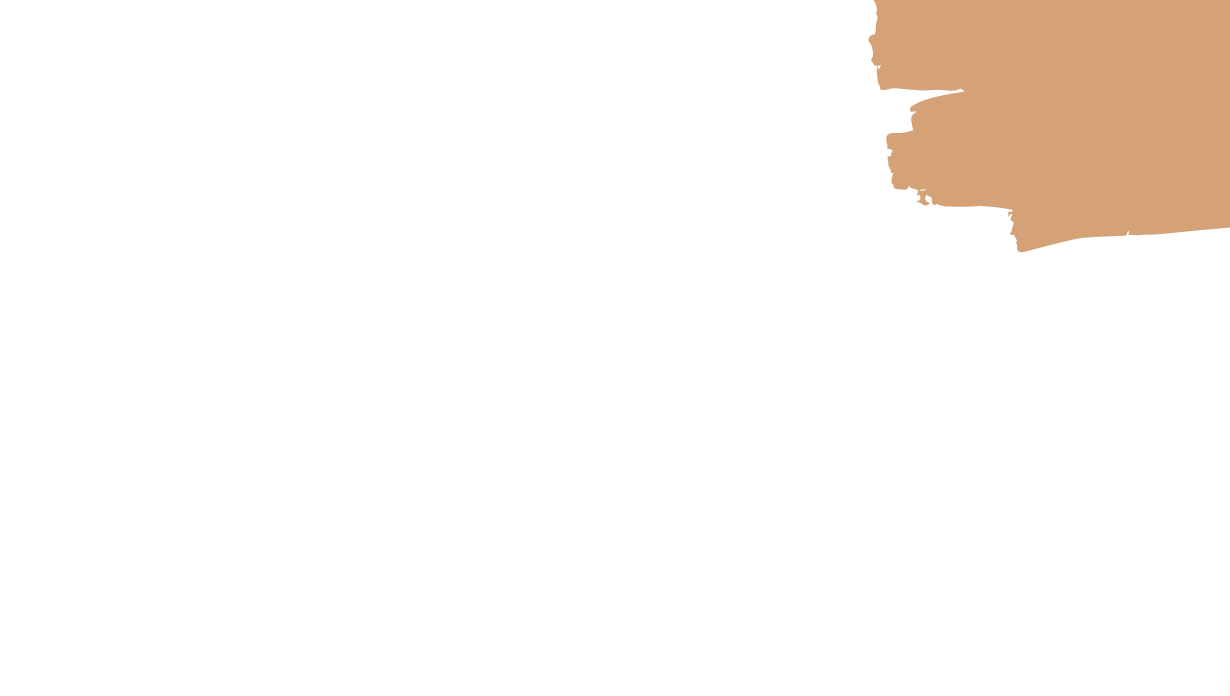 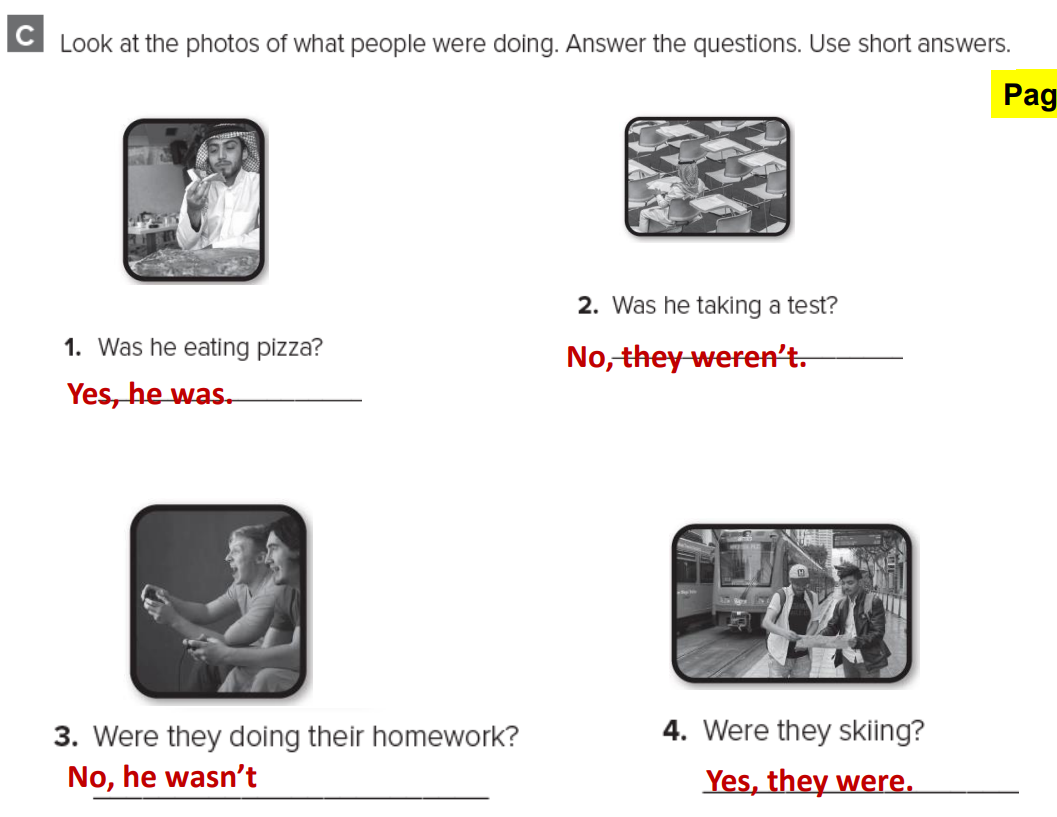 Pg.251
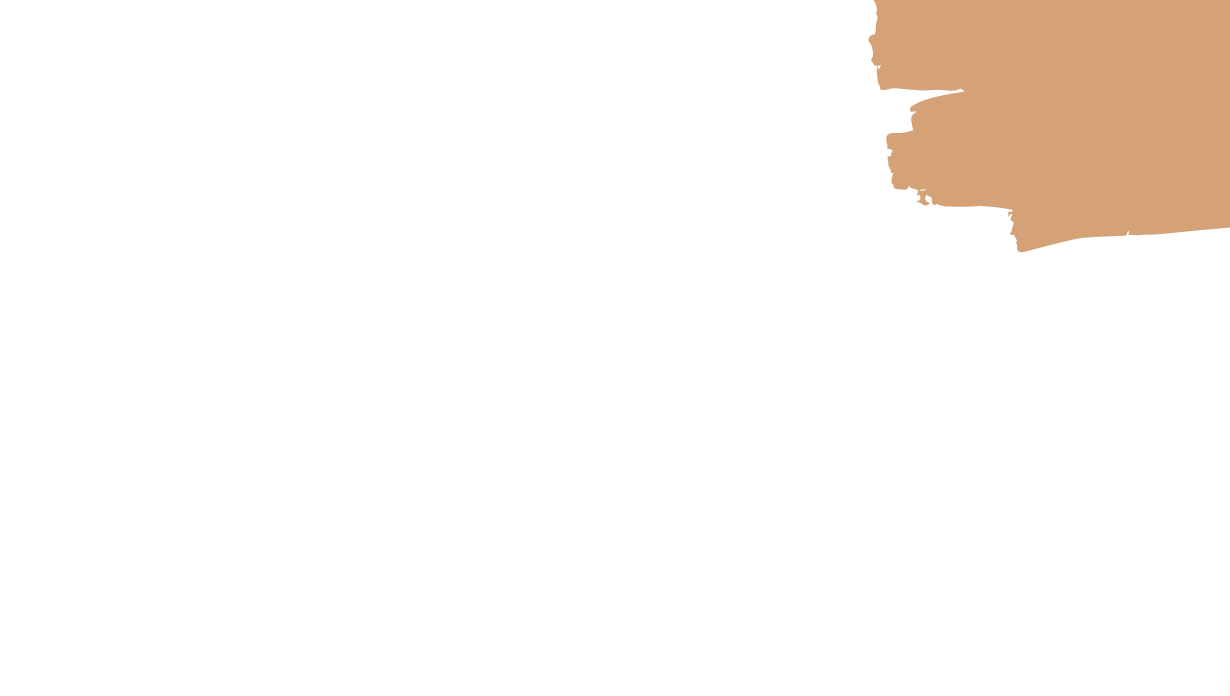 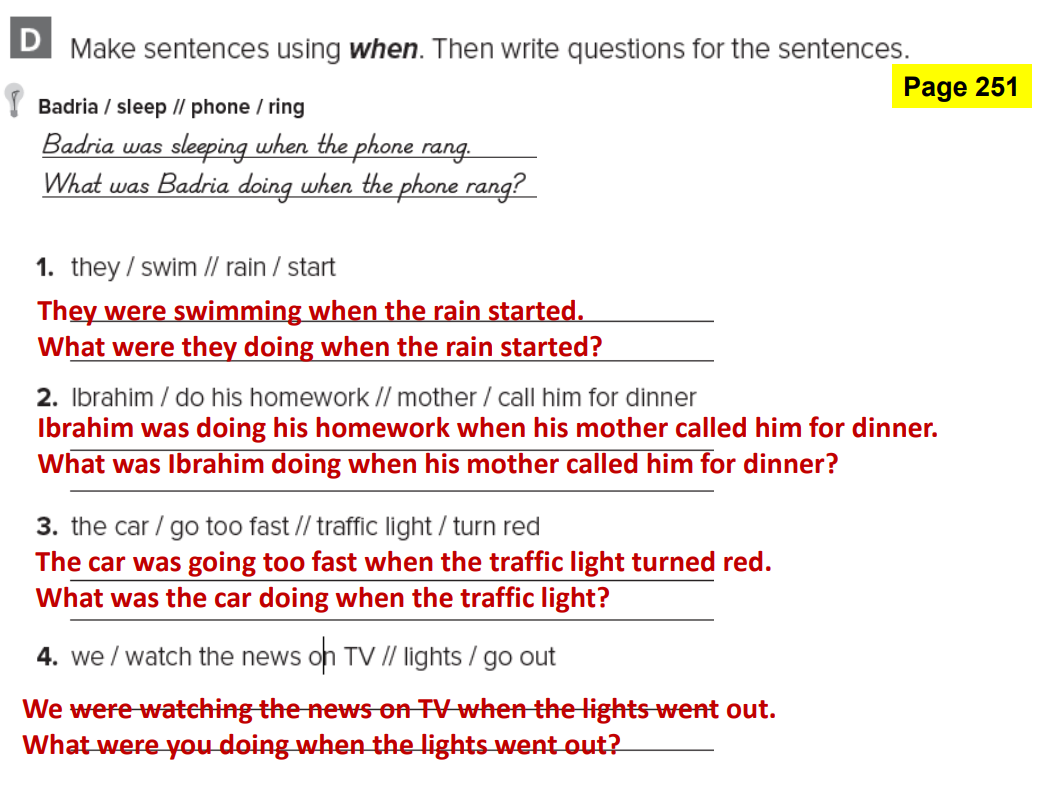 Pg.251